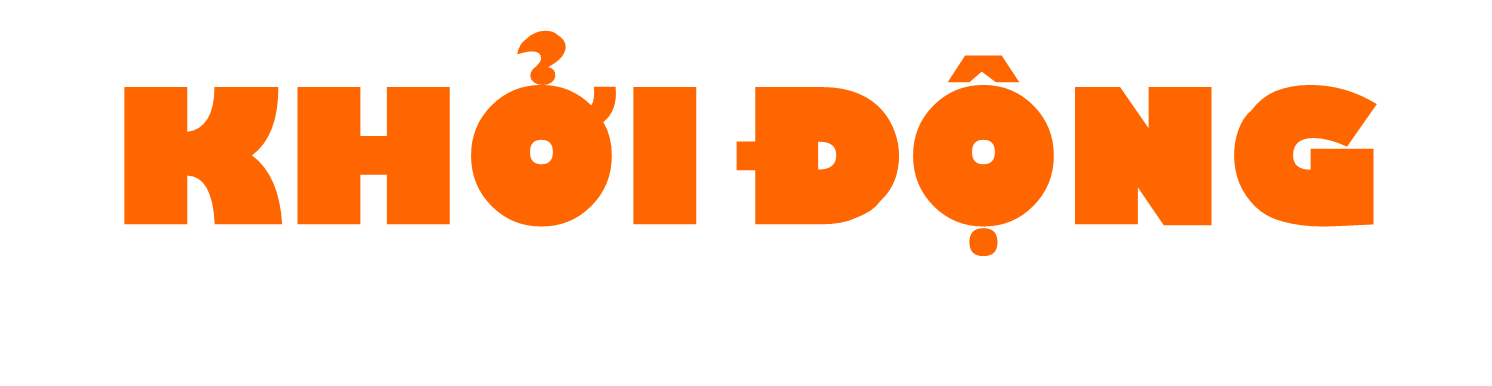 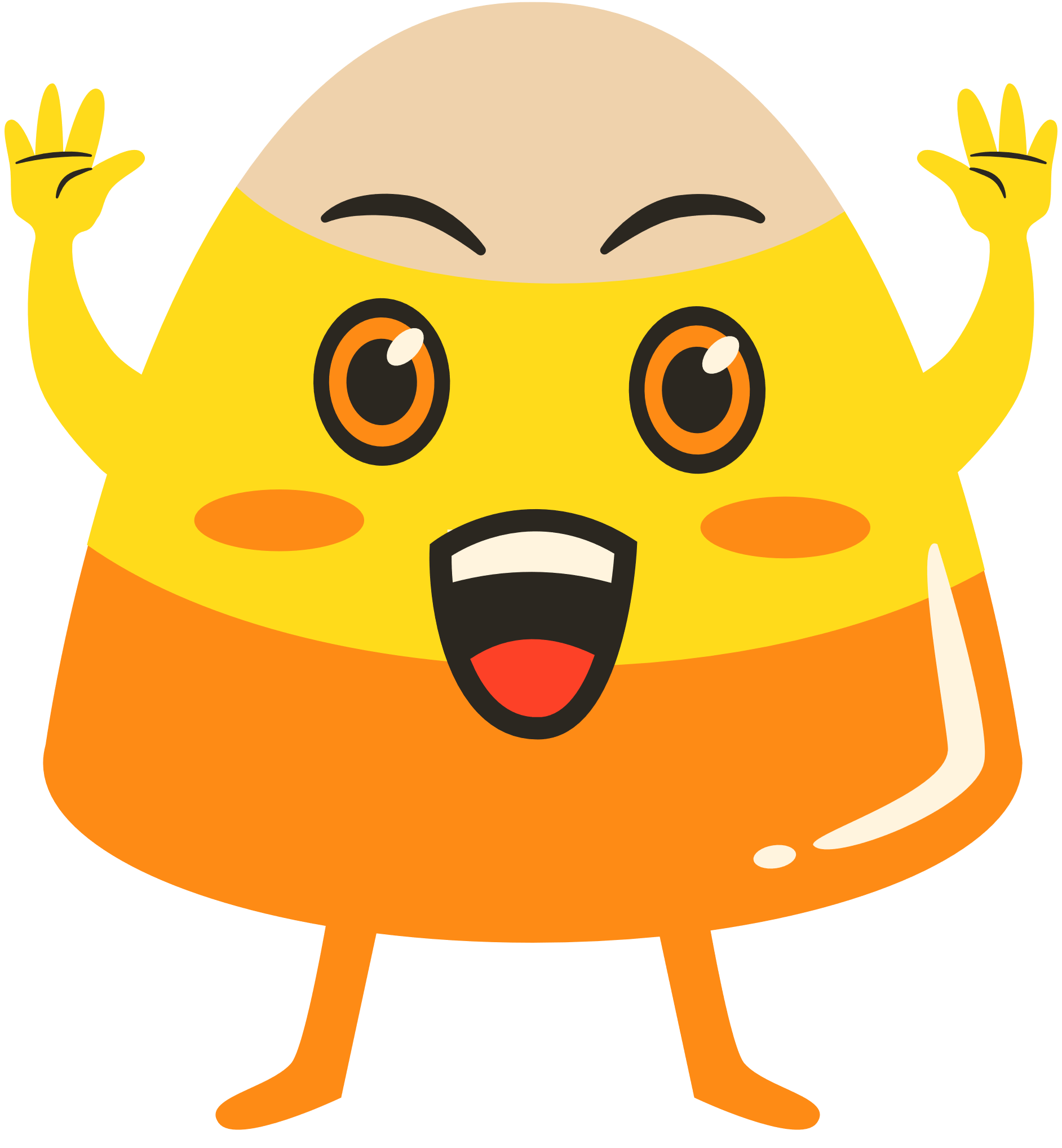 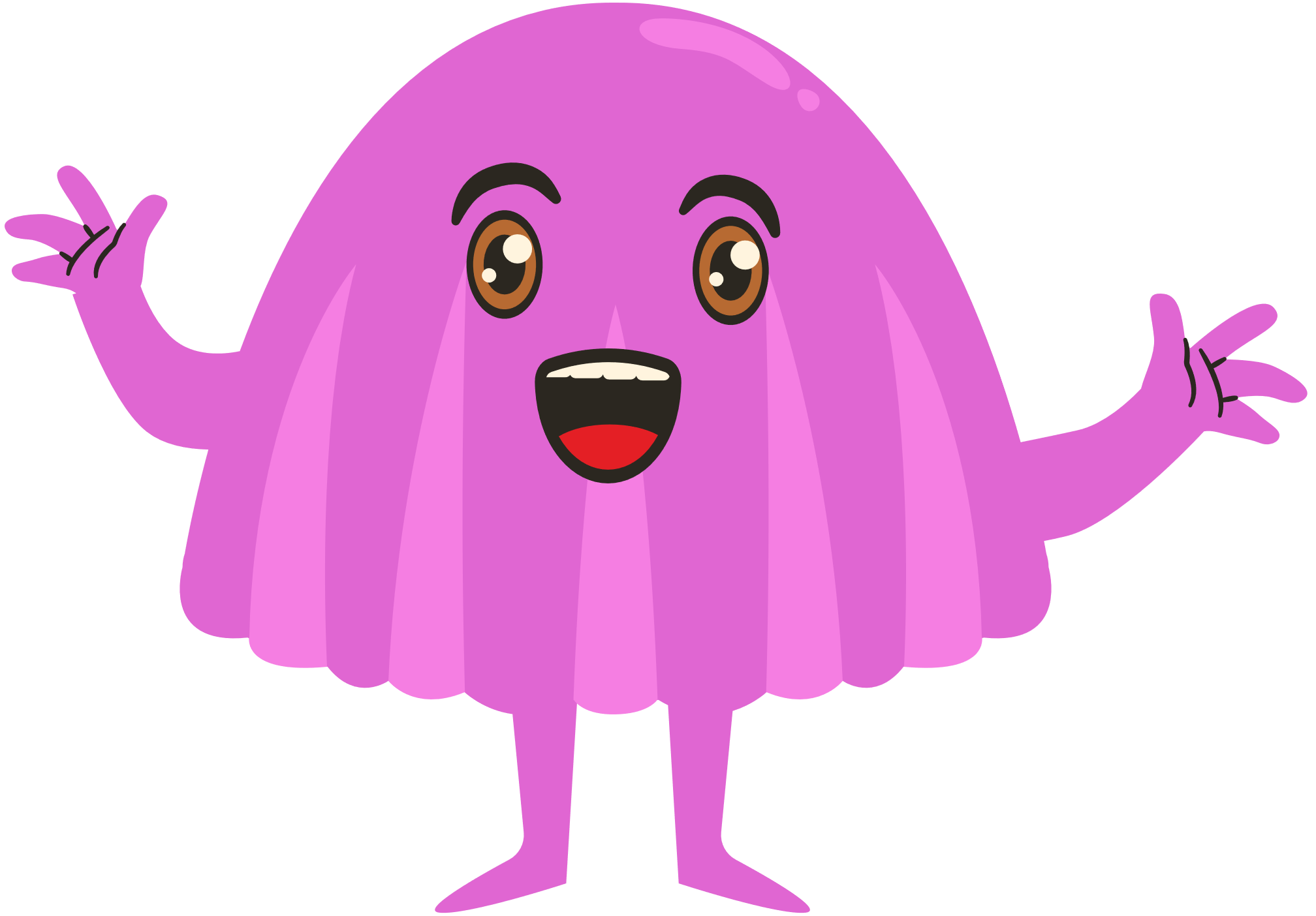 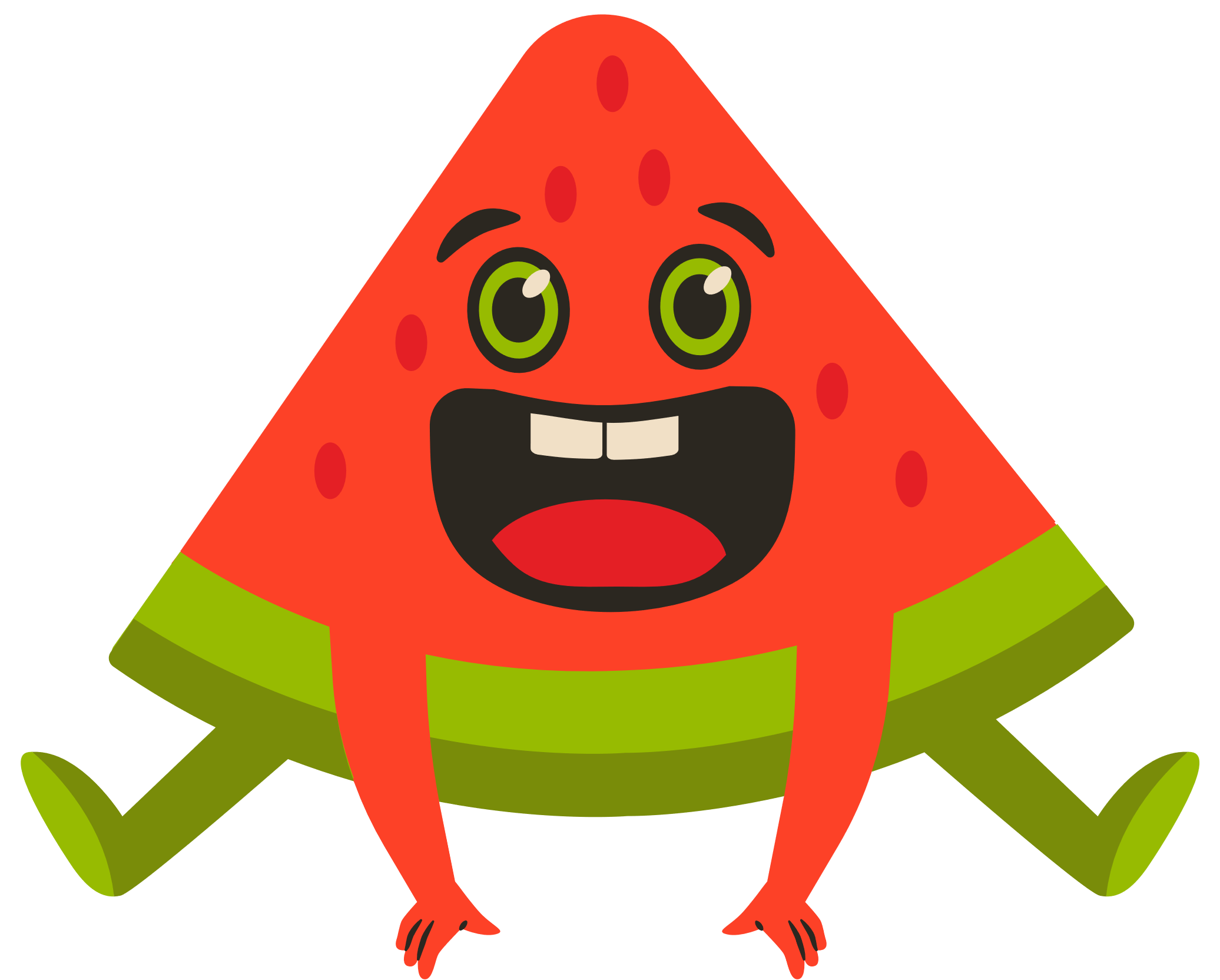 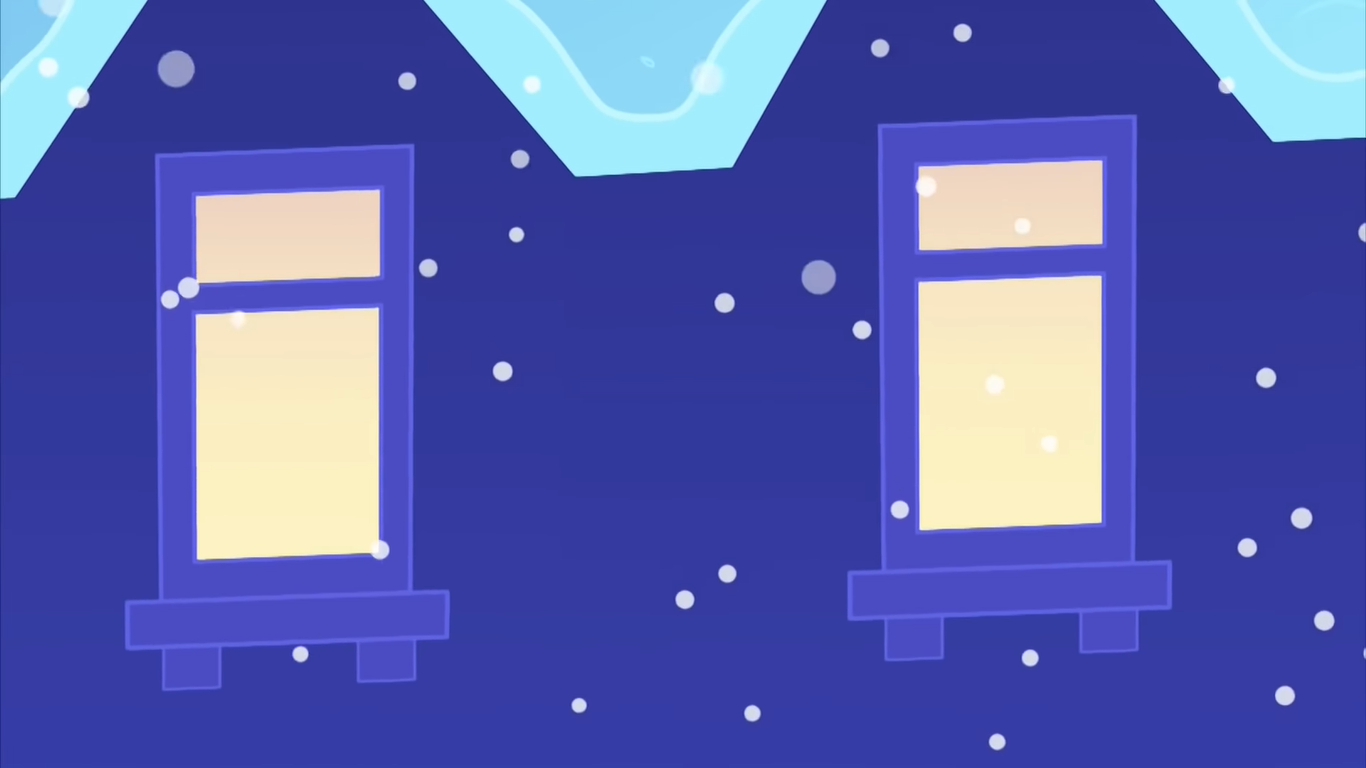 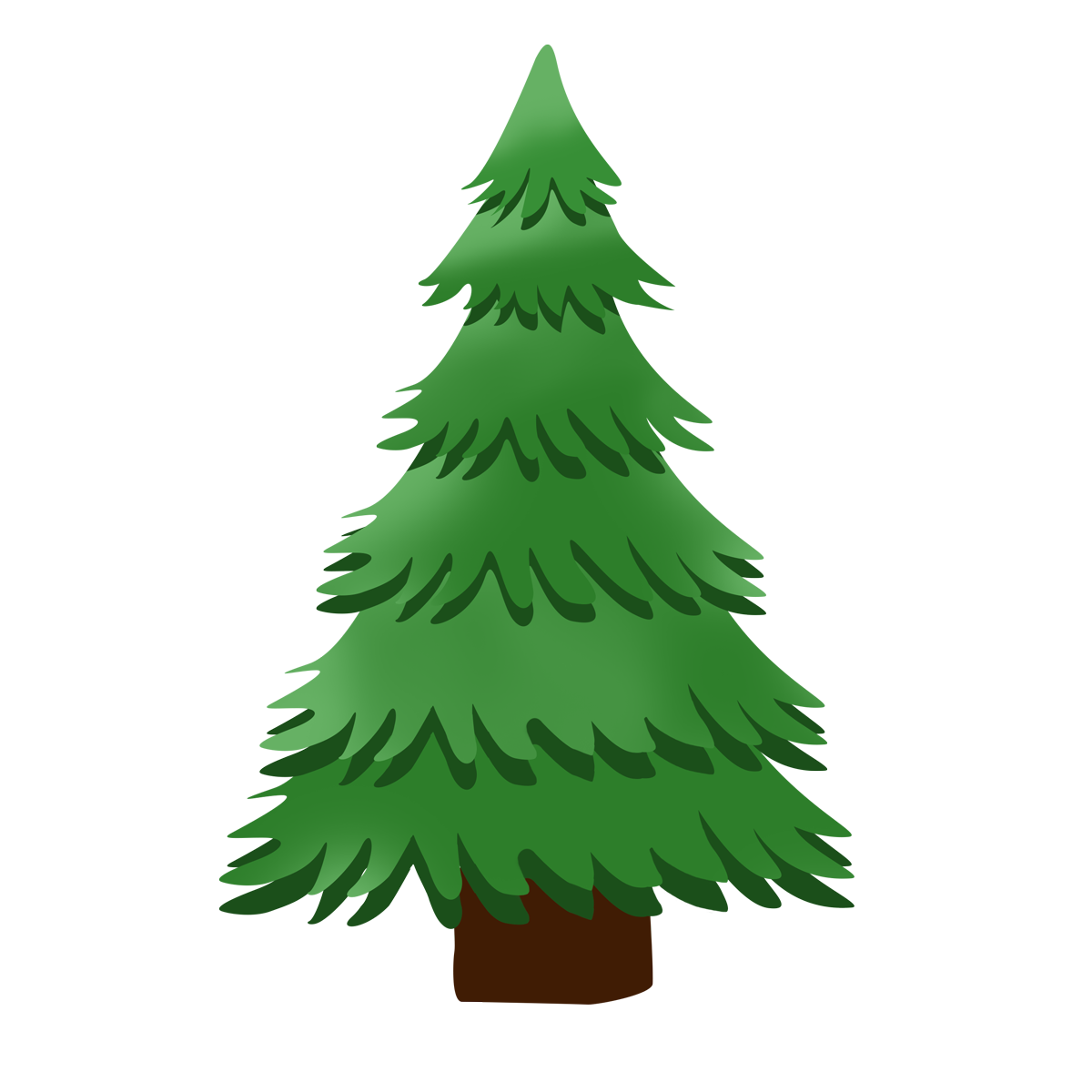 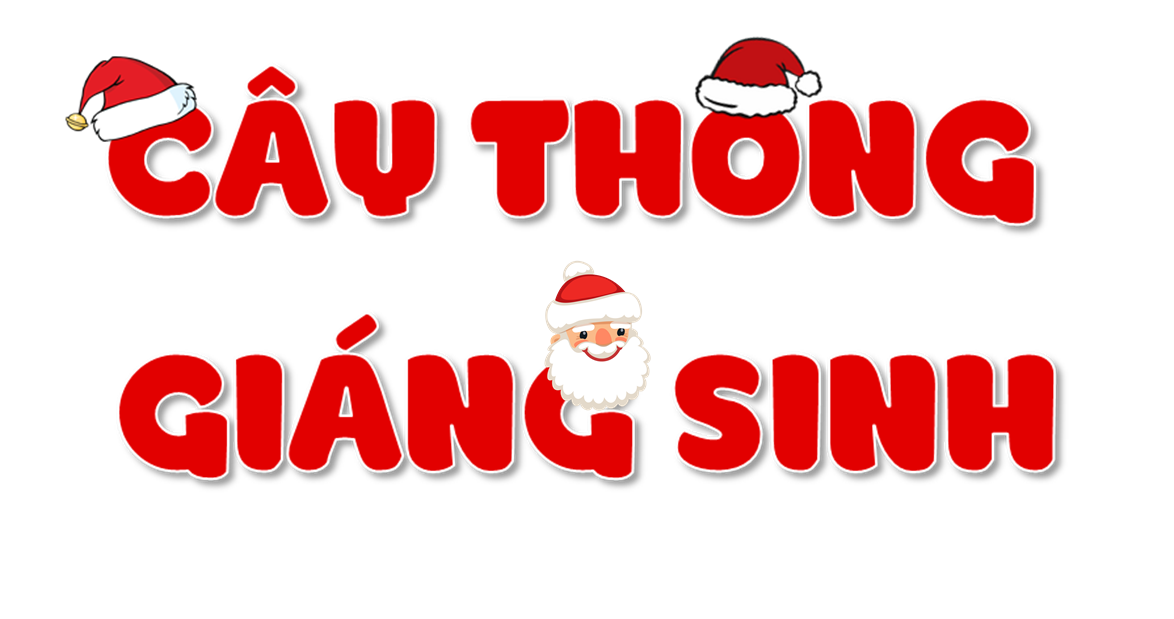 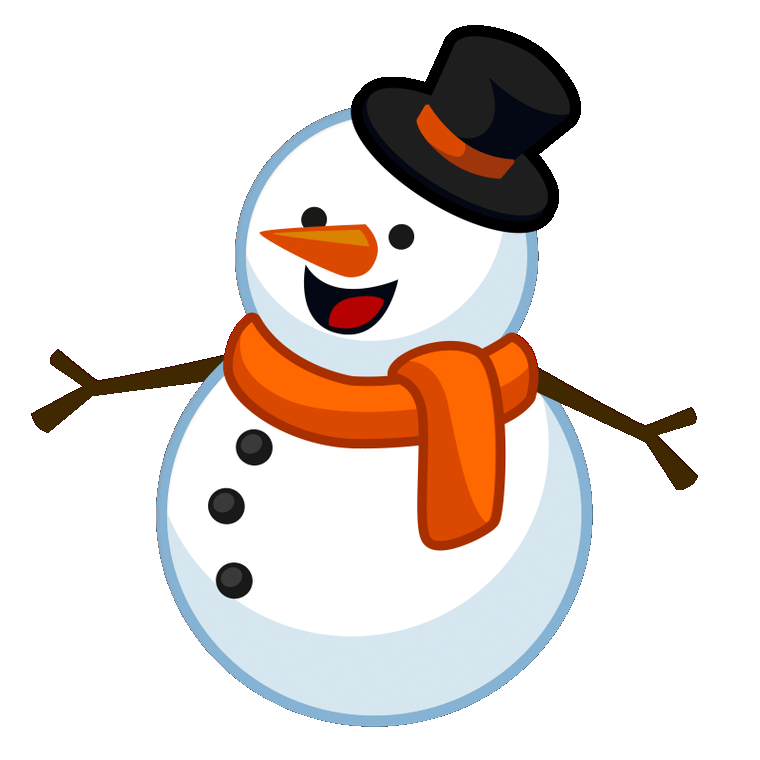 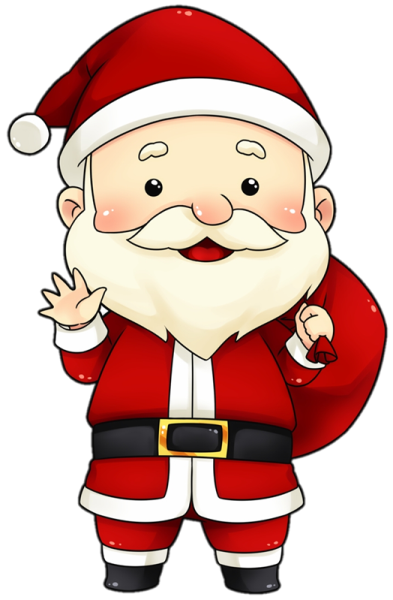 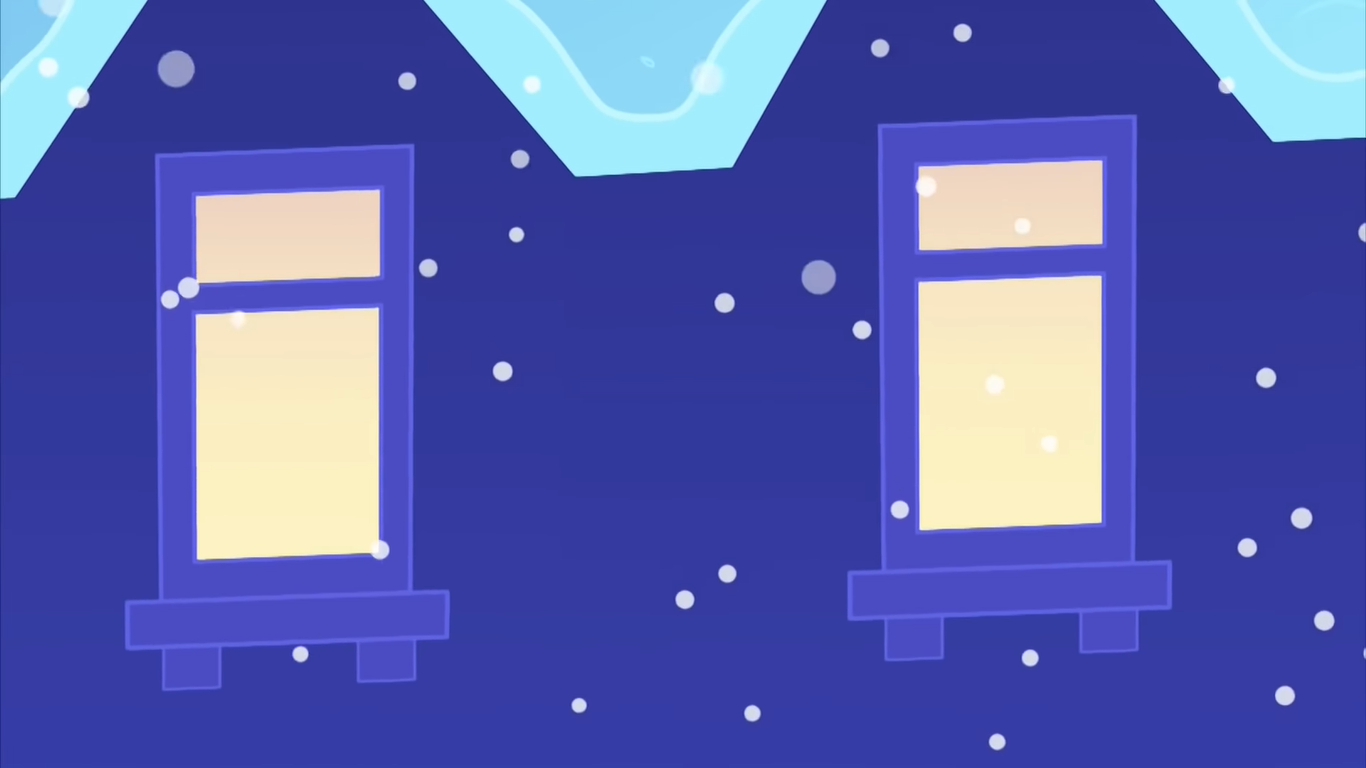 Học tiếp
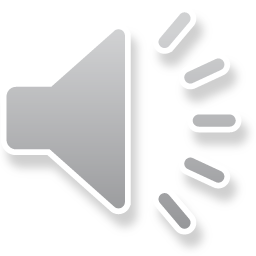 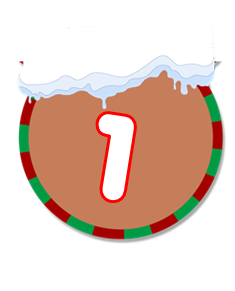 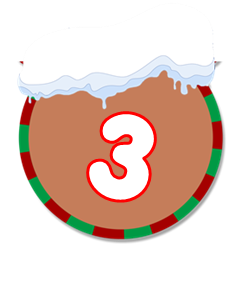 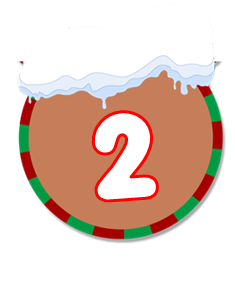 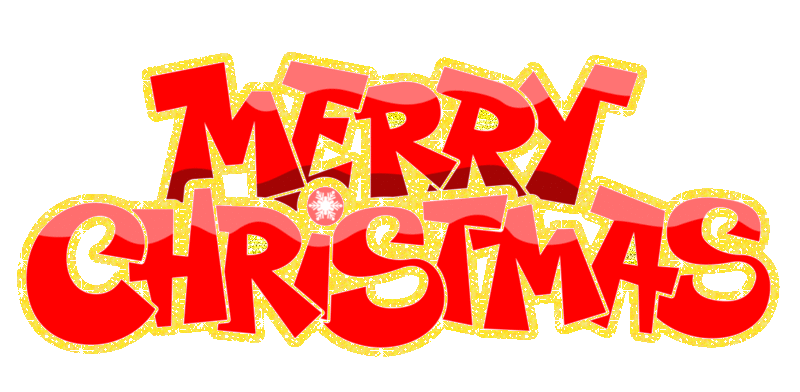 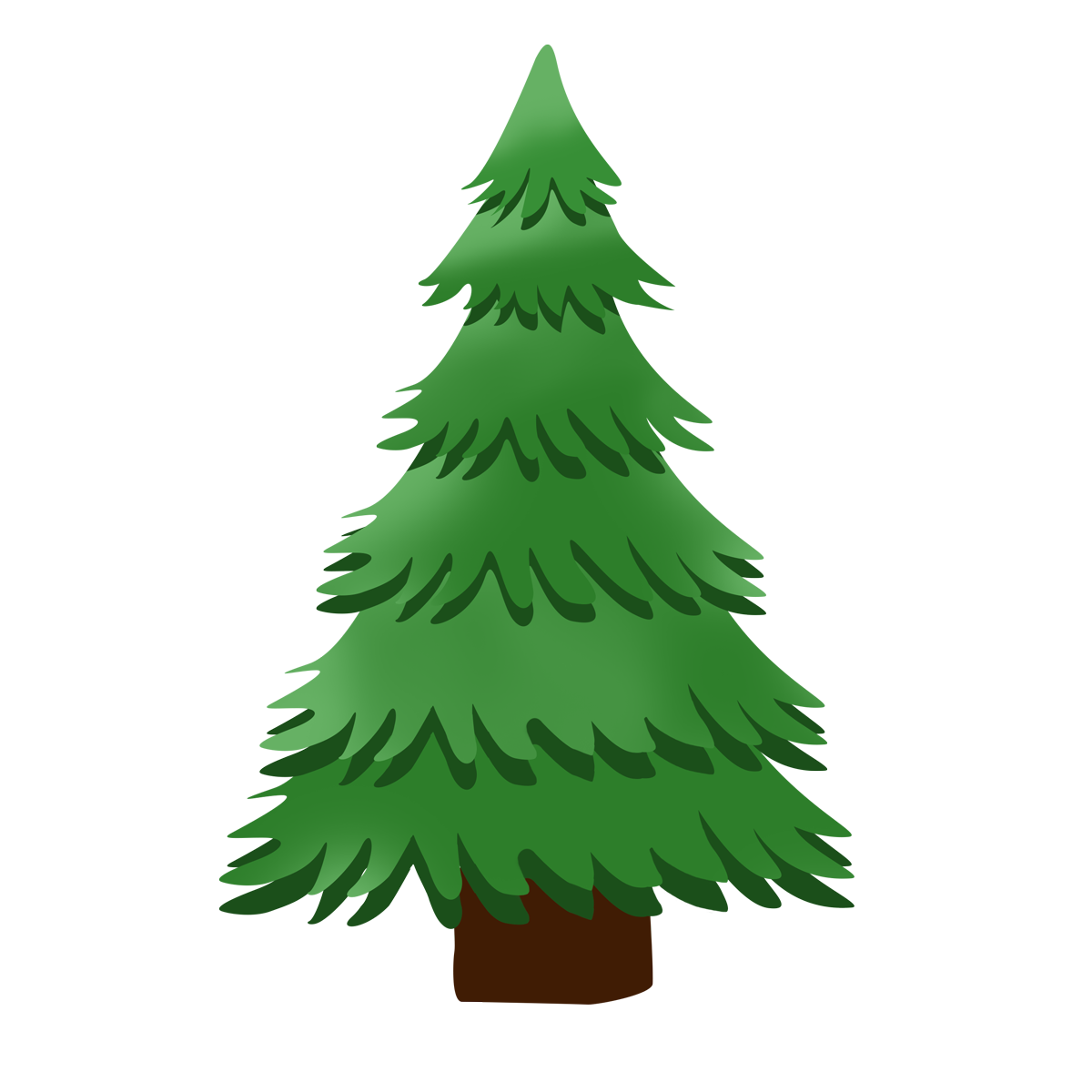 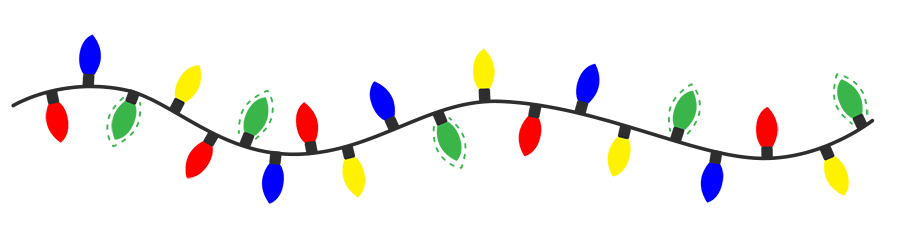 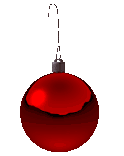 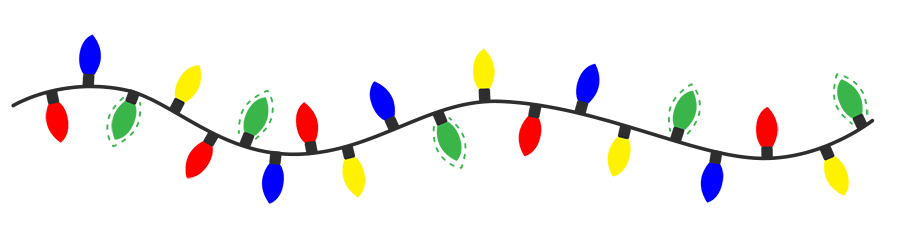 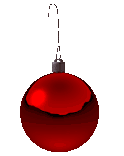 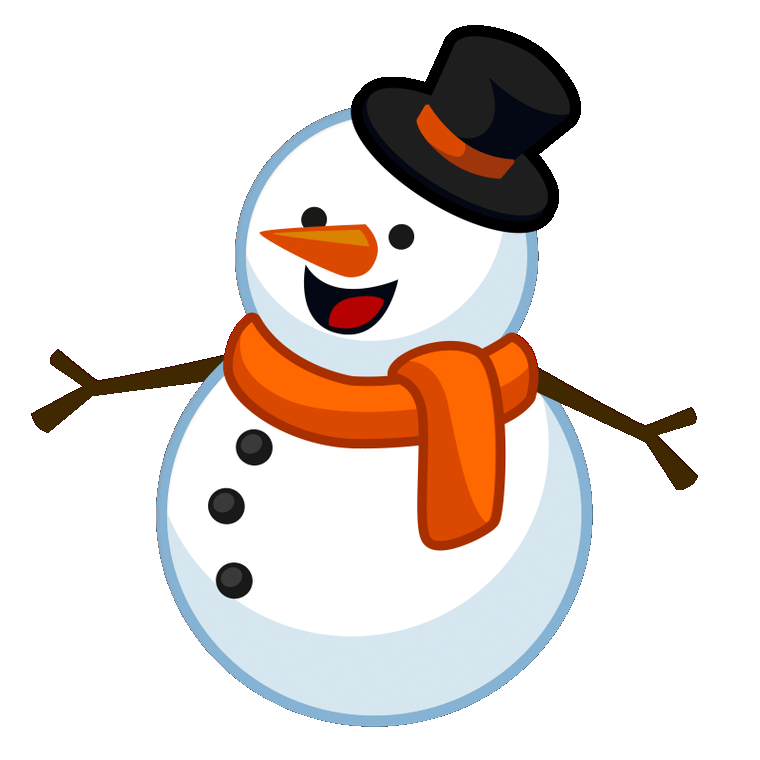 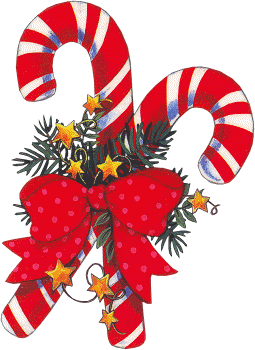 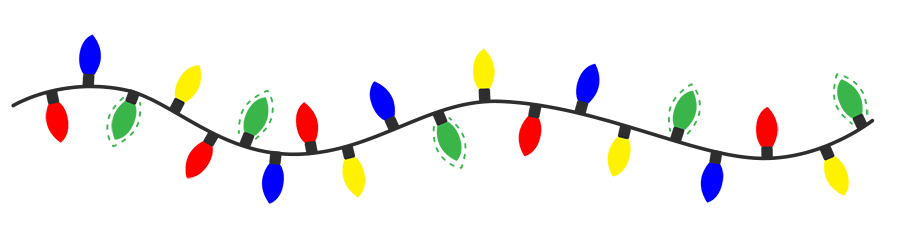 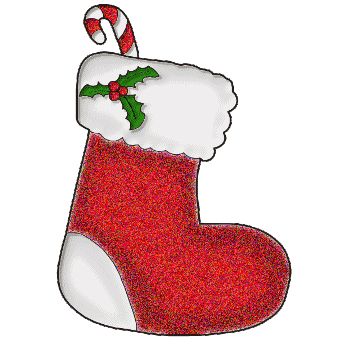 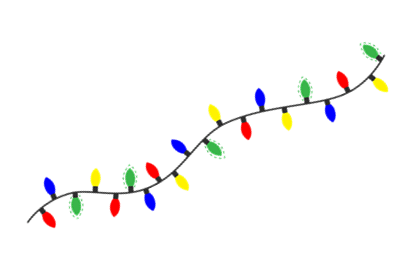 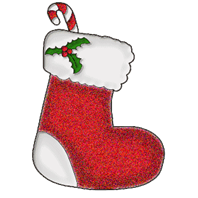 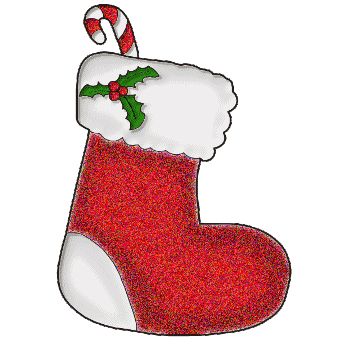 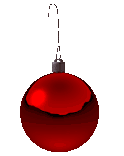 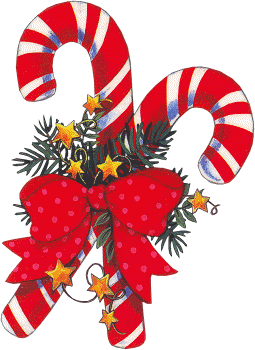 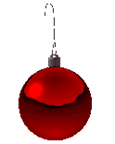 [Speaker Notes: Bấm vào số để ra câu hỏi. Trả lời xong bấm vào đồ vật để trang trí lên cây thông]
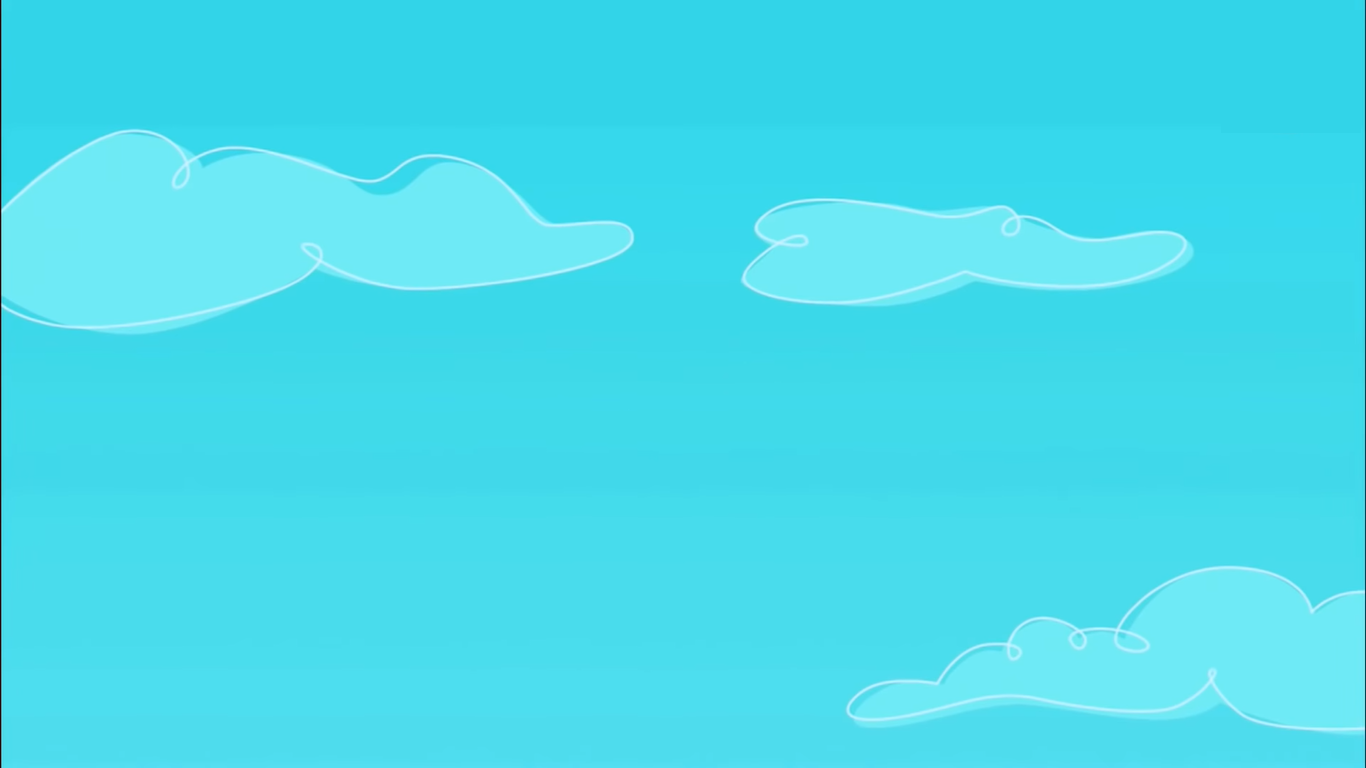 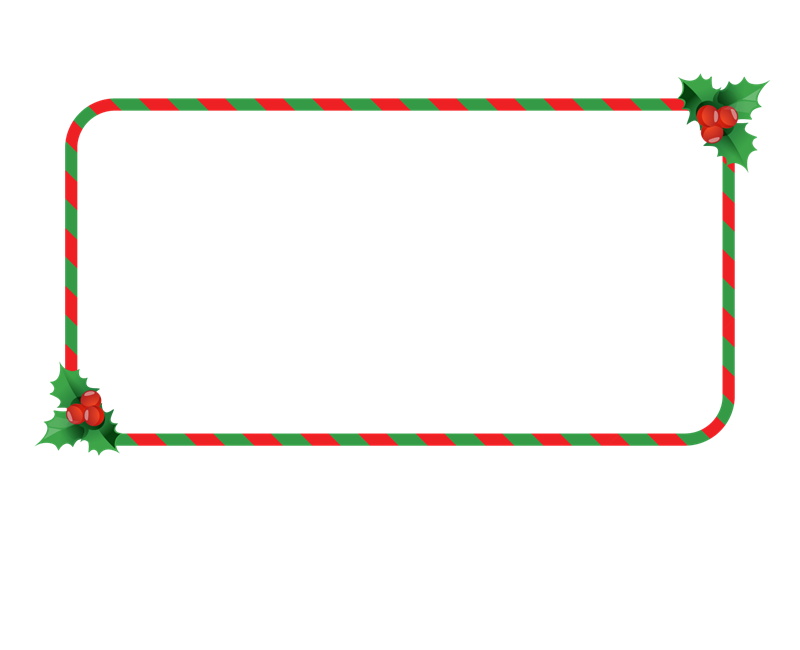 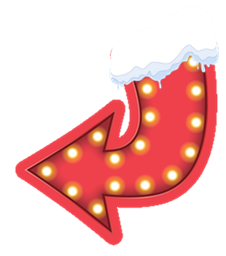 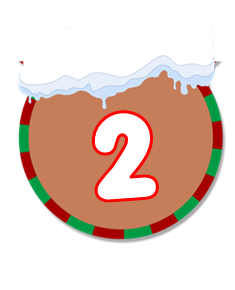 Hình tam giác có ba góc nhọn gọi là:
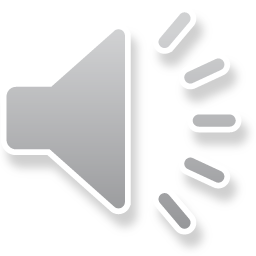 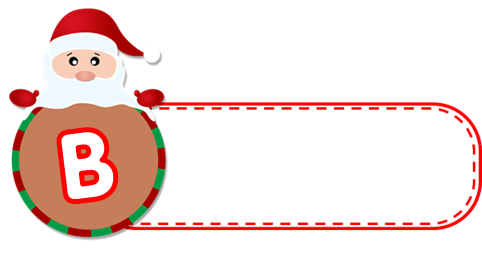 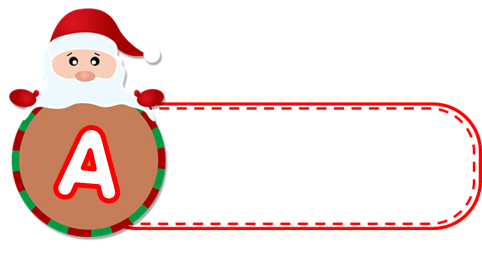 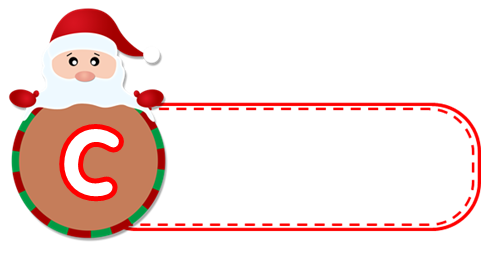 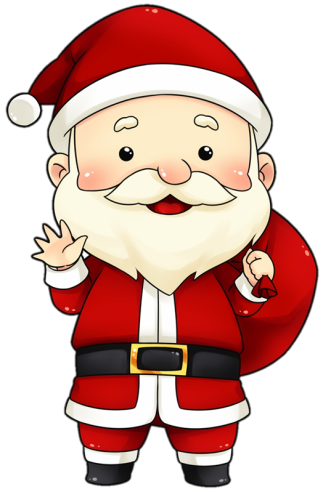 Hình tam giác cân
Hình tam giác nhọn
Hình tam giác vuông
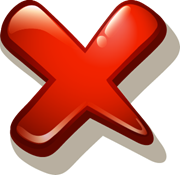 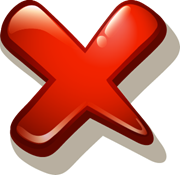 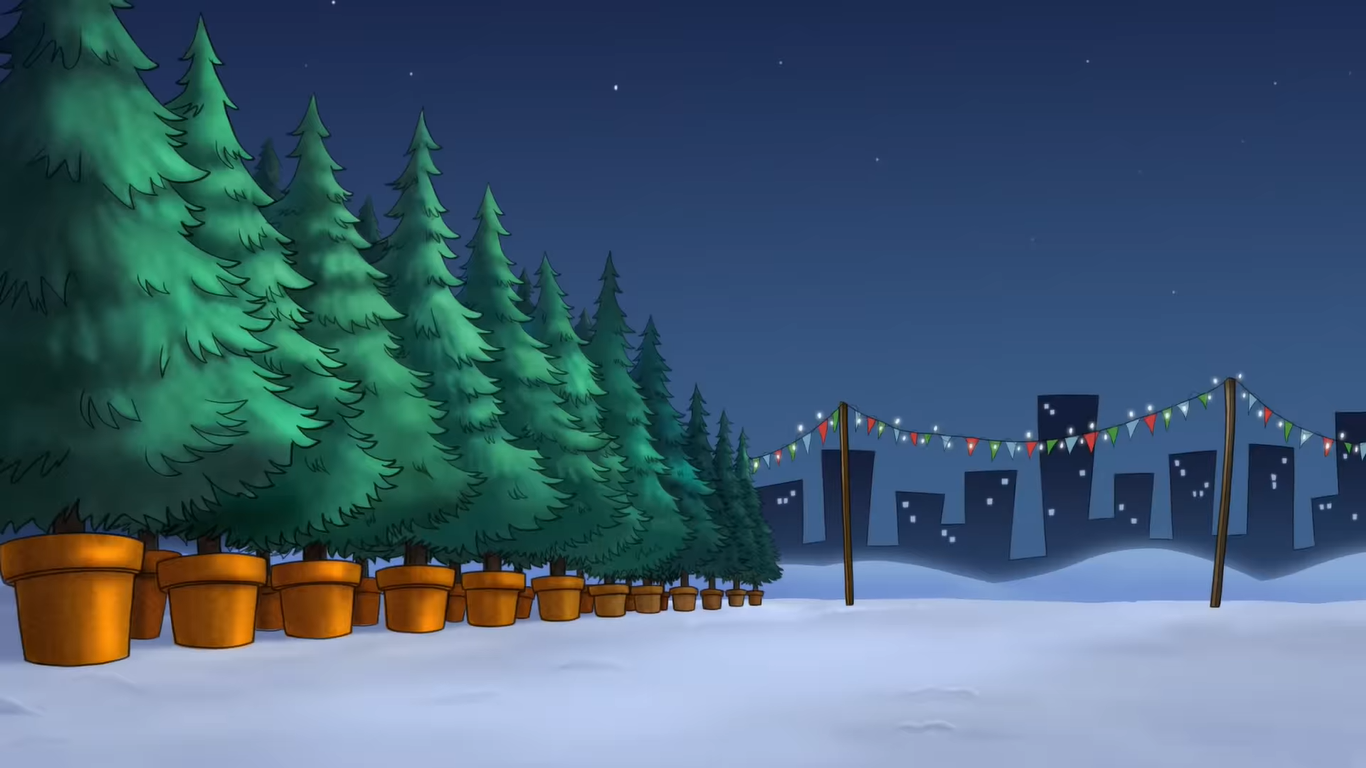 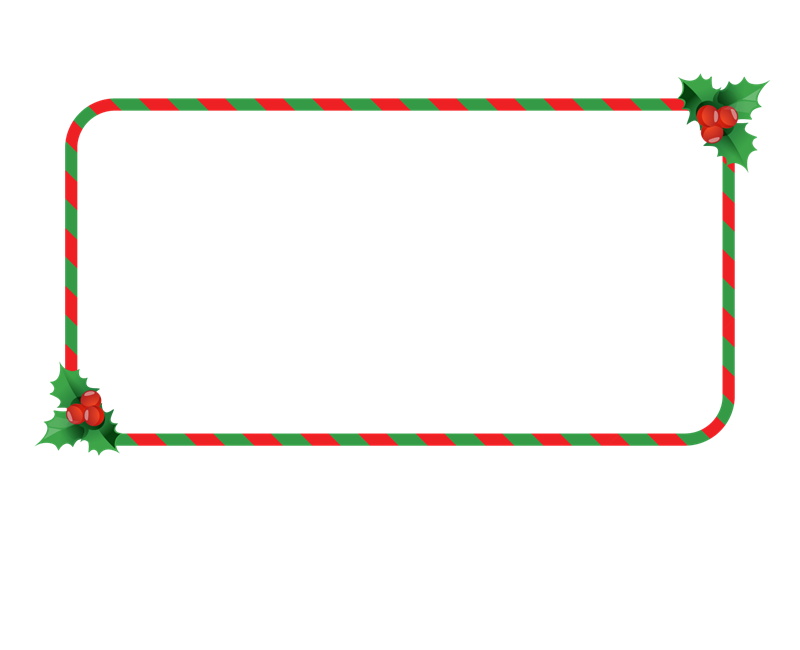 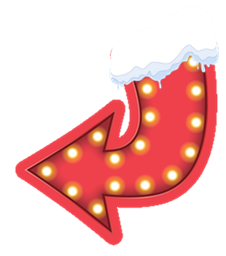 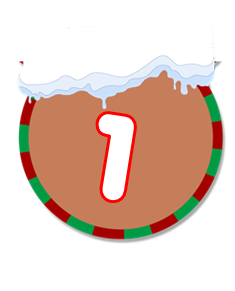 Hình tam giác có một góc tù là:
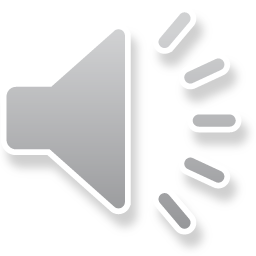 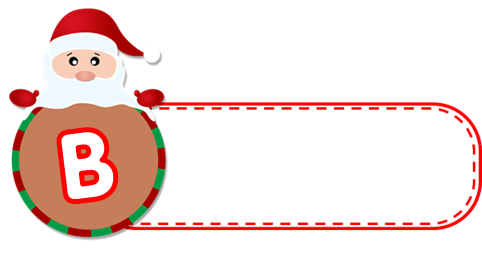 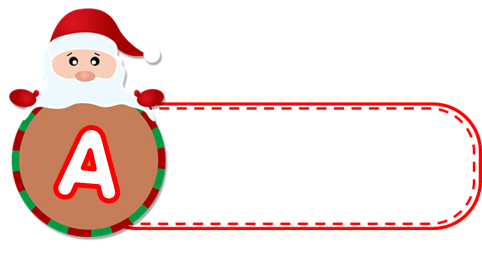 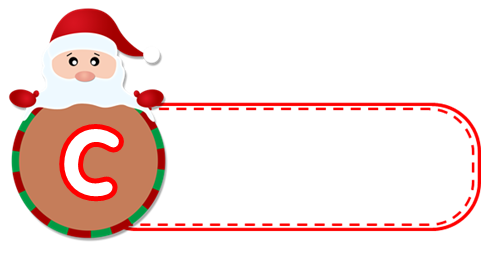 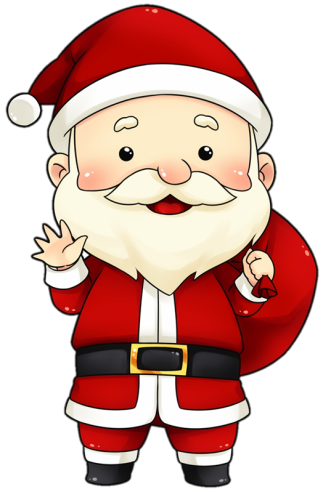 Hình tam giác vuông
Hình tam giác tù
Hình tam giác cân
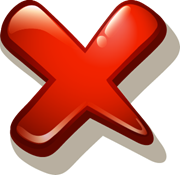 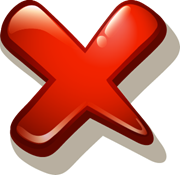 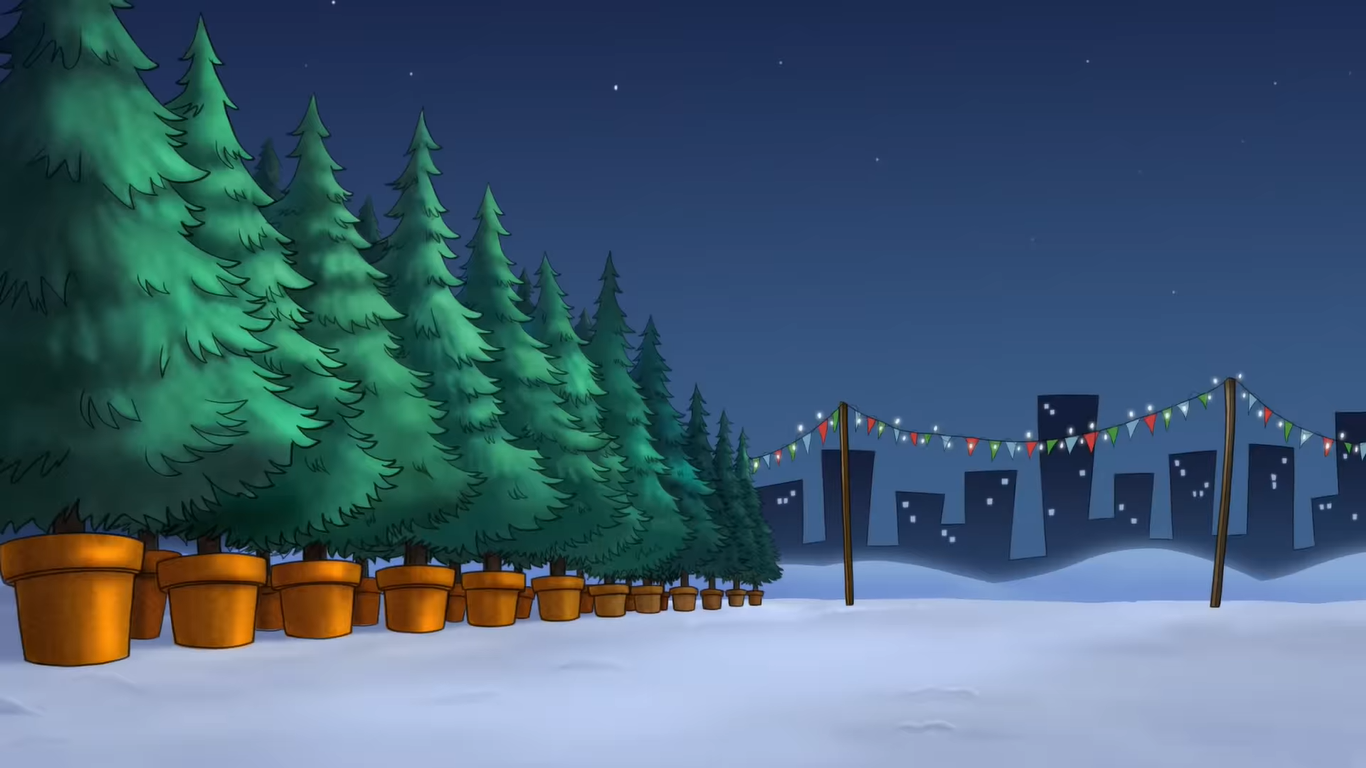 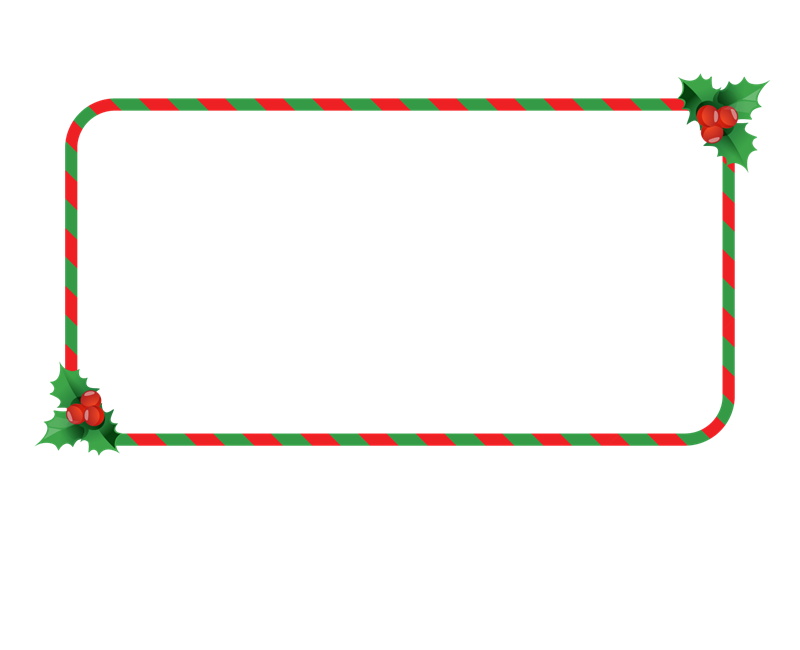 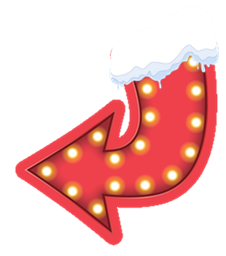 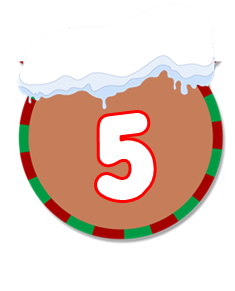 3
Hình tam giác có các cạnh bằng nhau là:
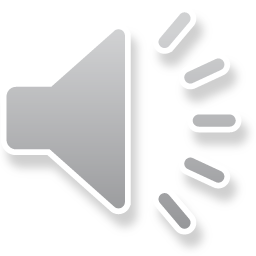 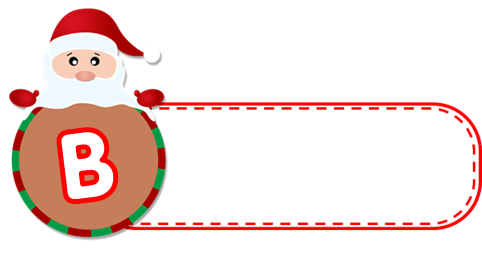 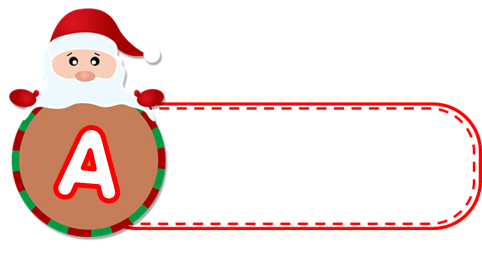 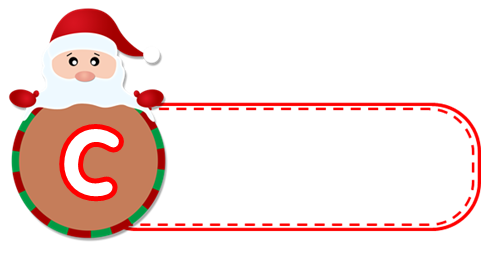 Hình tam 
giác đều
Hình tam giác nhọn
Hình tam giác cân
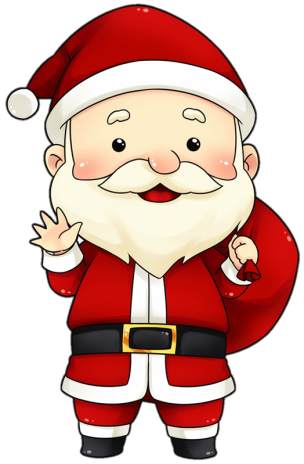 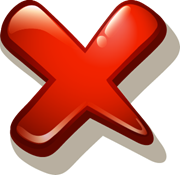 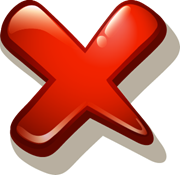 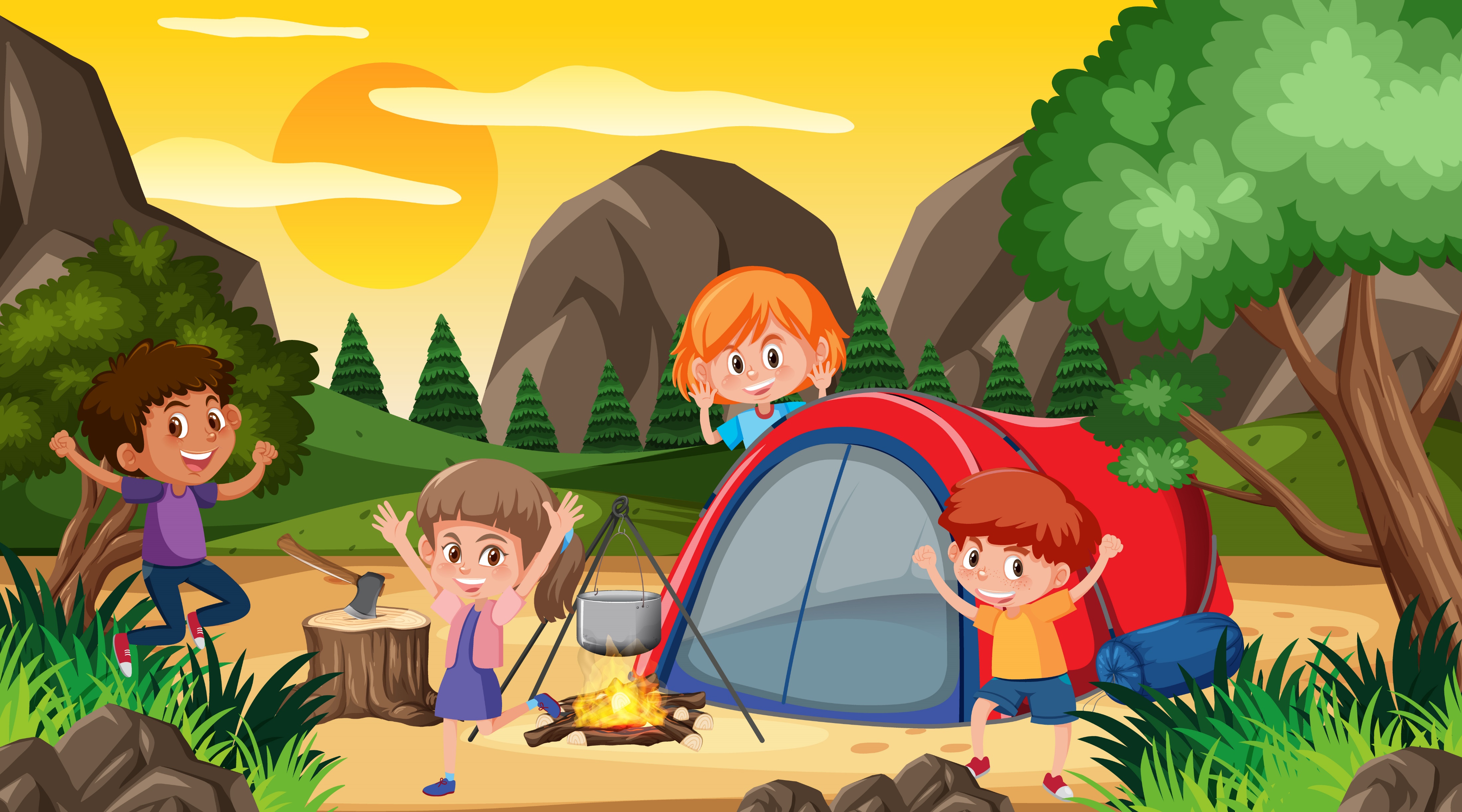 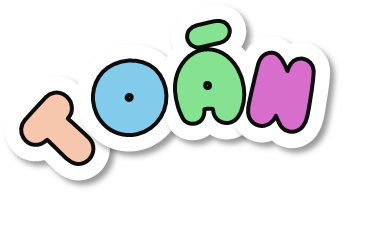 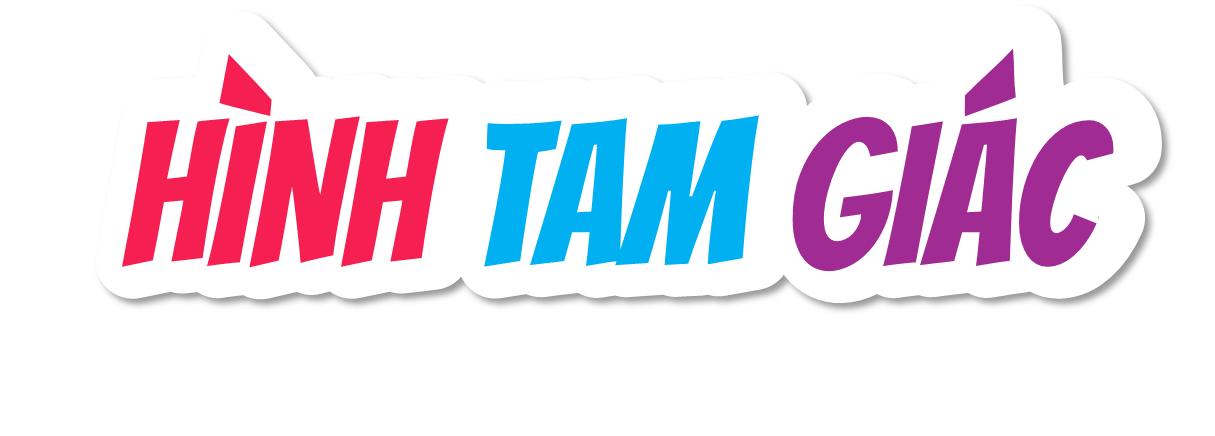 Bài 50
Bài 50
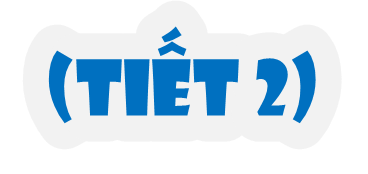 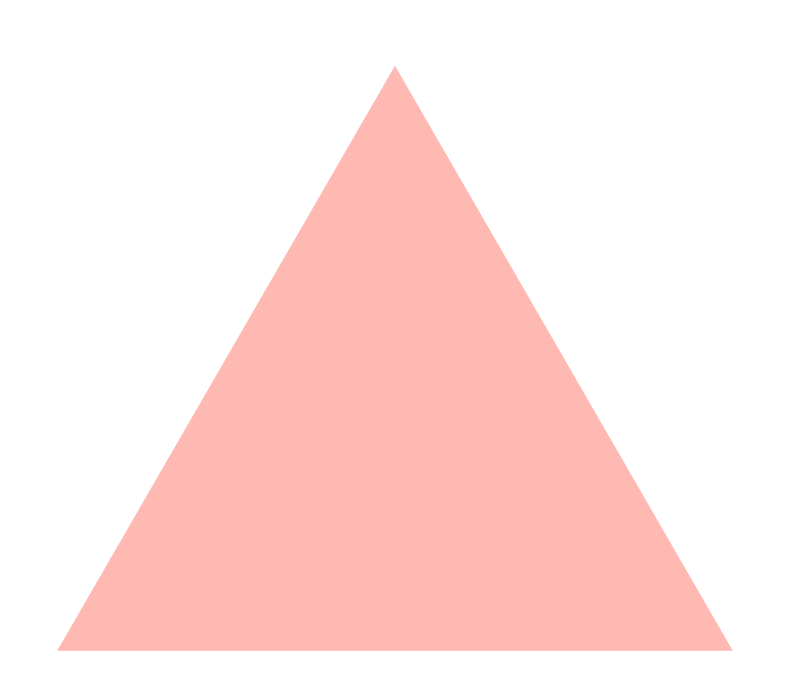 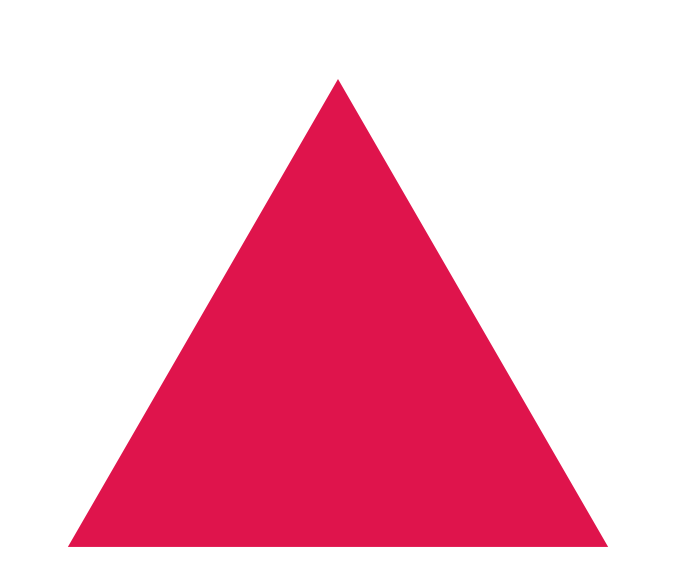 A
B
C
3. Đường cao của hình tam giác
Từ đỉnh A của hình tam giác ABC, kẻ AH vuông góc với cạnh đối diện BC (đáy).
Ta nói: 
AH là đường cao tương ứng với đáy BC
Độ dài AH là chiều cao của hình tam giác ABC.
H
Ví dụ
BK là đường cao tương ứng với đáy AC.
CI là đường cao tương ứng với đáy AB.
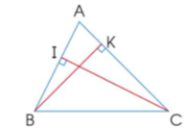 Trong hình tam giác, đoạn thẳng đi từ đỉnh và vuông góc với đáy tương ứng gọi là đường cao của hình tam giác và độ dài đoạn thẳng này gọi là chiều cao của hình tam giác.
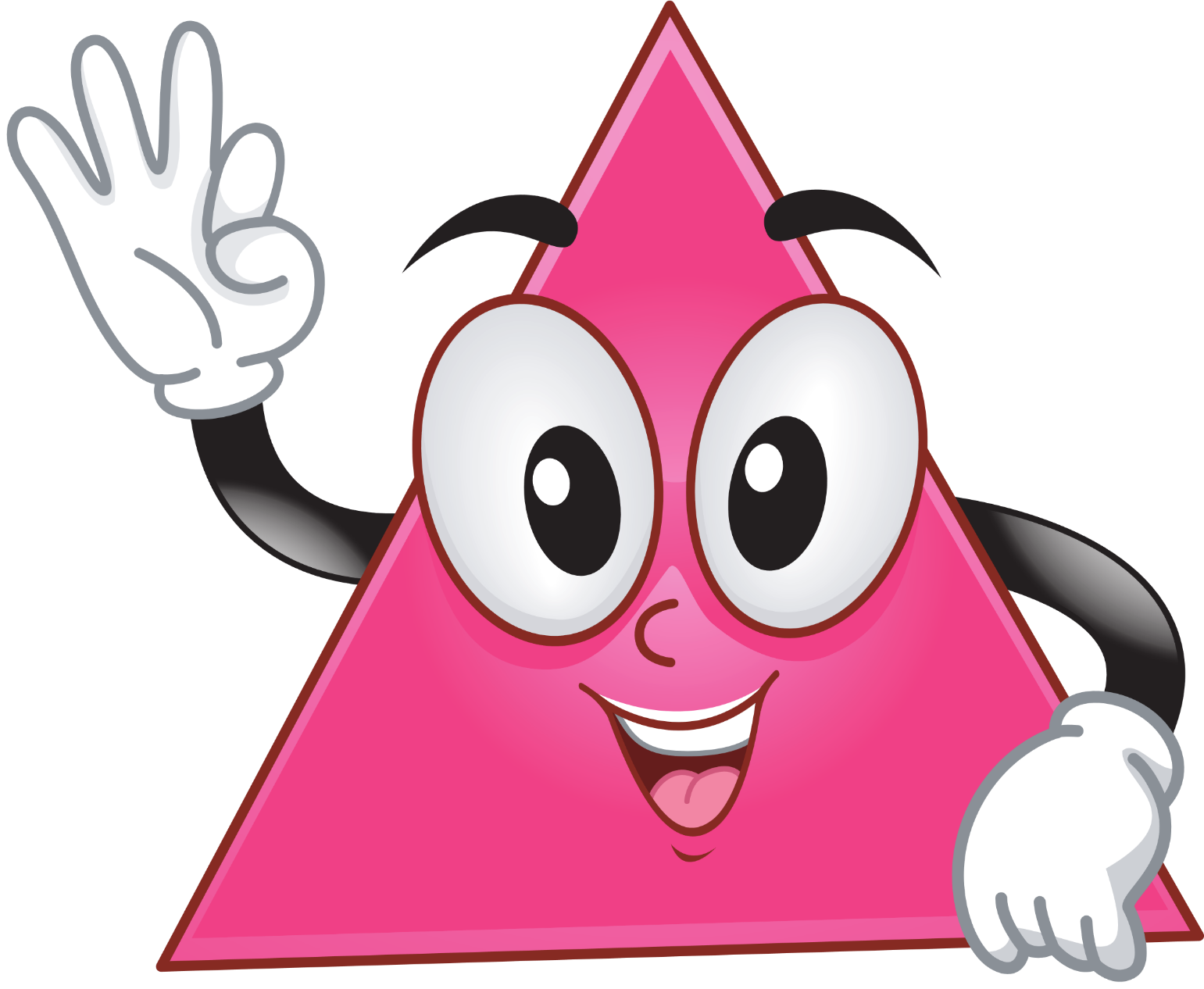 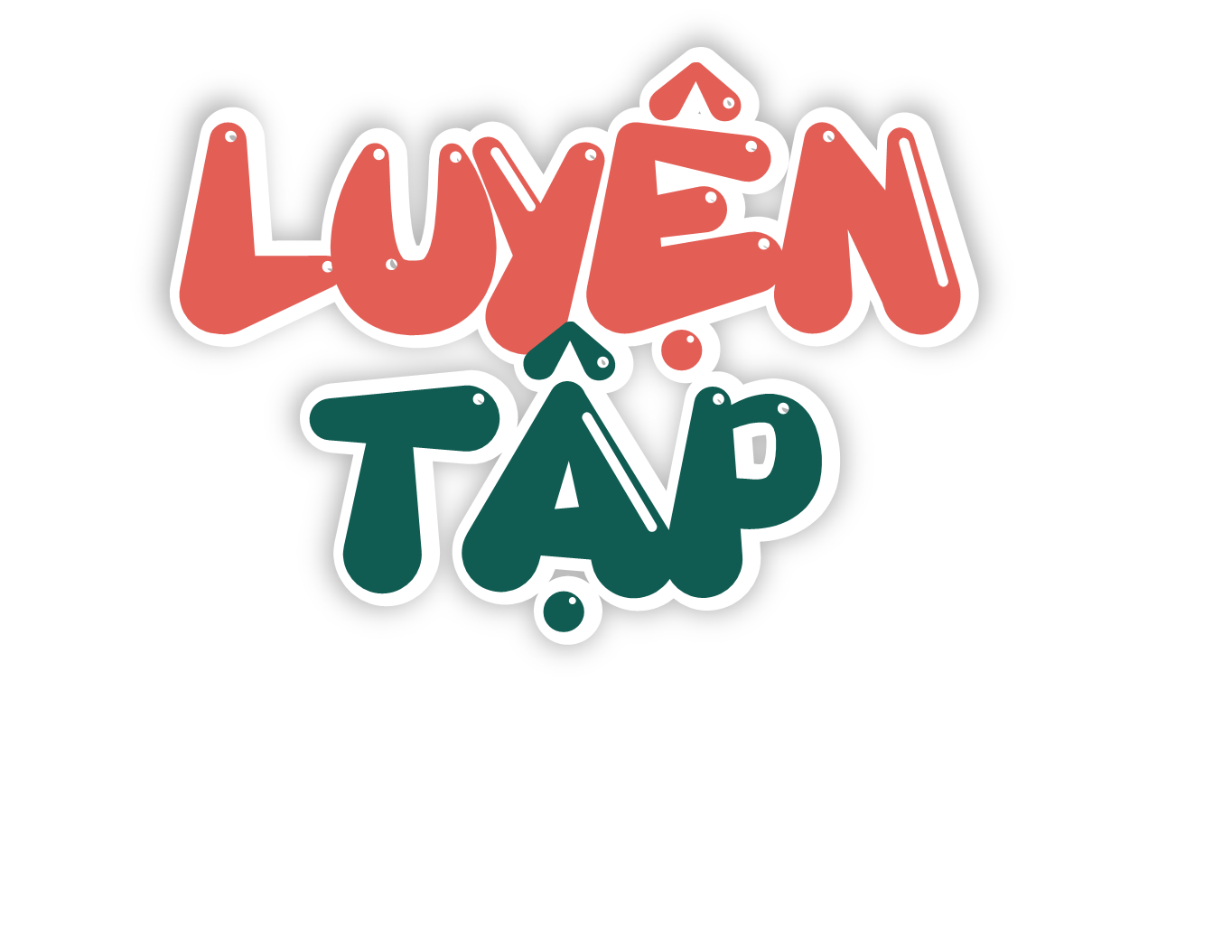 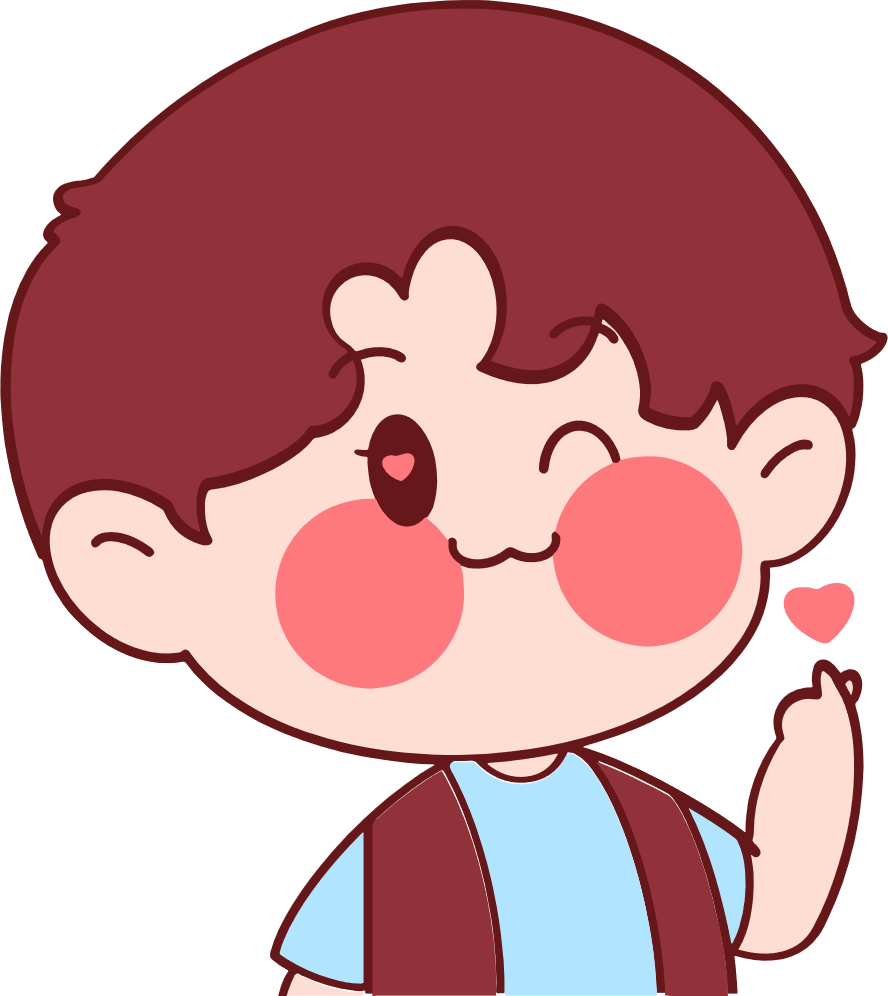 Nói (theo mẫu)
3
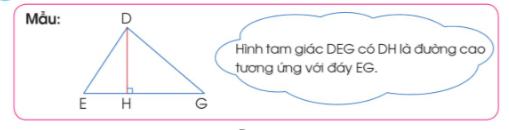 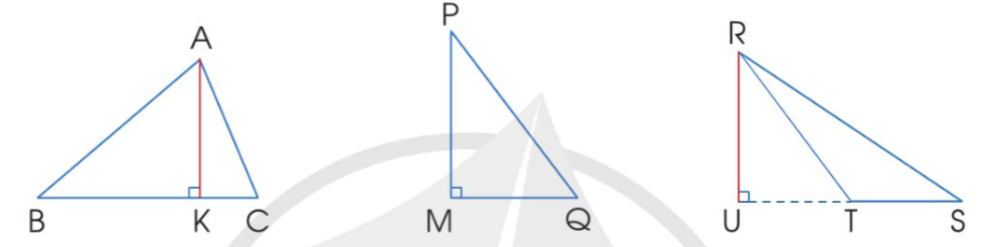 Hình tam giác ABC có AK là đường cao tương ứng với đáy BC.
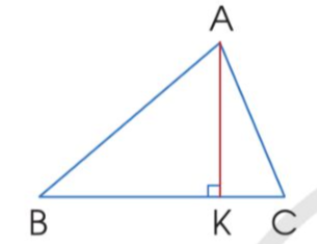 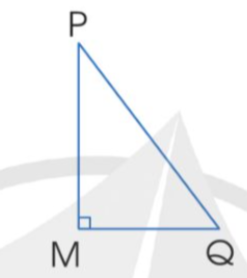 Hình tam giác PMQ có PM là đường cao tương ứng với đáy MQ.
Hình tam giác RTS có RU là đường cao tương ứng với đáy TS.
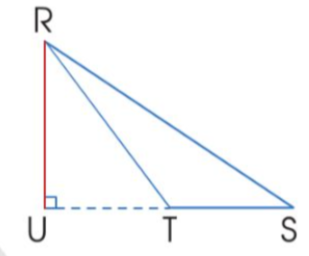 4
Thực hành vẽ đường cao AH của hình tam giác ABC trong mỗi trường hợp sau
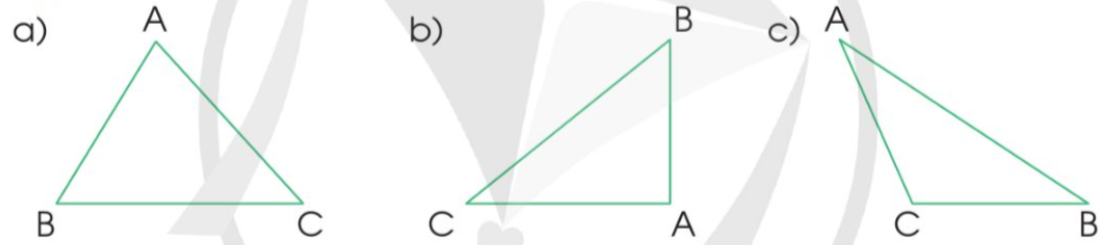 H
H
H
5
a) Chấm ba điểm rồi vẽ hình tam giác vào vở.
b) Hình tam giác em vừa vẽ ở câu a là tam giác nhọn, tam giác vuông hay tam giác tù?
c) Kẻ một đường cao của hình tam giác em vẽ ở câu a rồi dùng thước đo chiều cao và đáy tương ứng.
a)
.
.
.
a)
.
.
.
b) Hình tam giác vừa vẽ là tam giác nhọn.
6
Chỉ ra hình ảnh của hình tam giác em nhìn thấy trong mỗi hình sau:
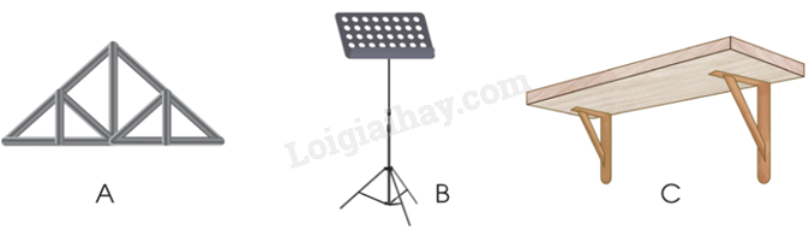 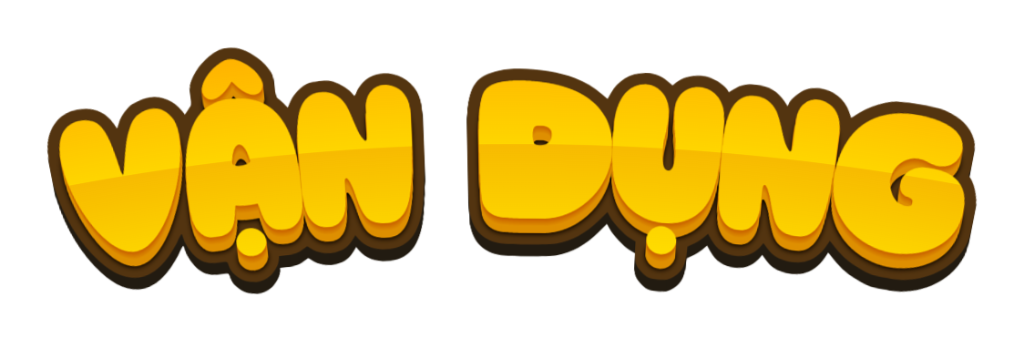 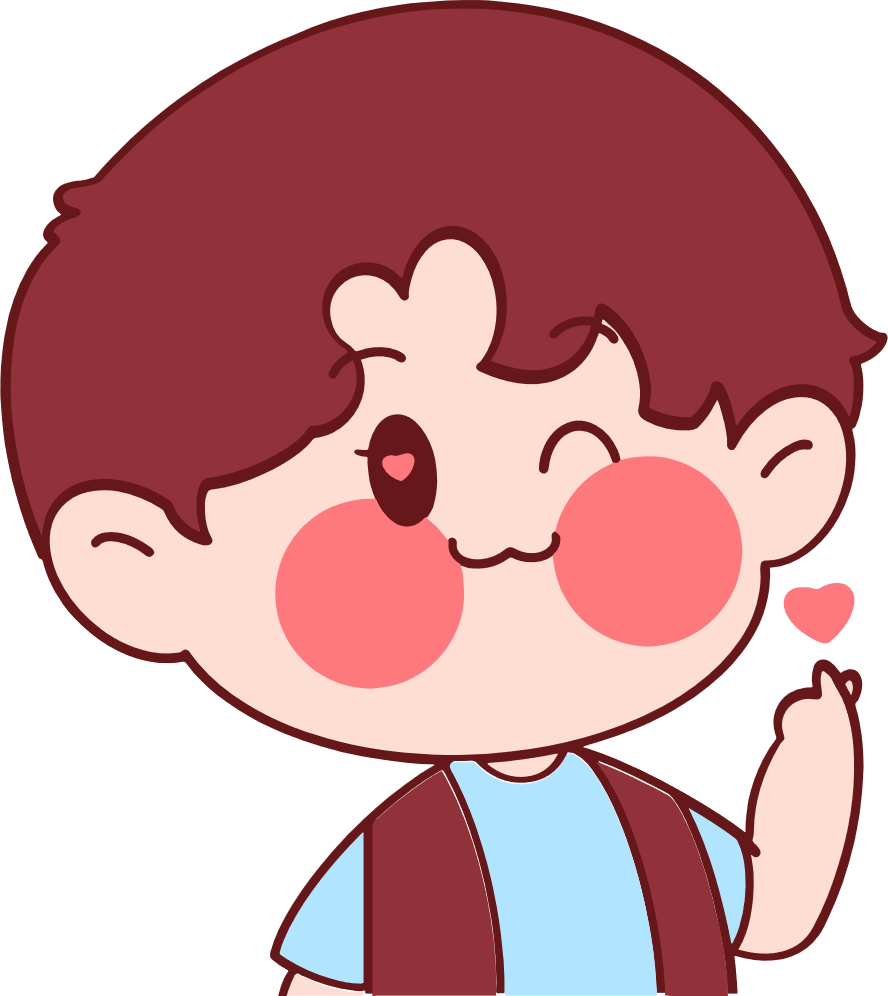 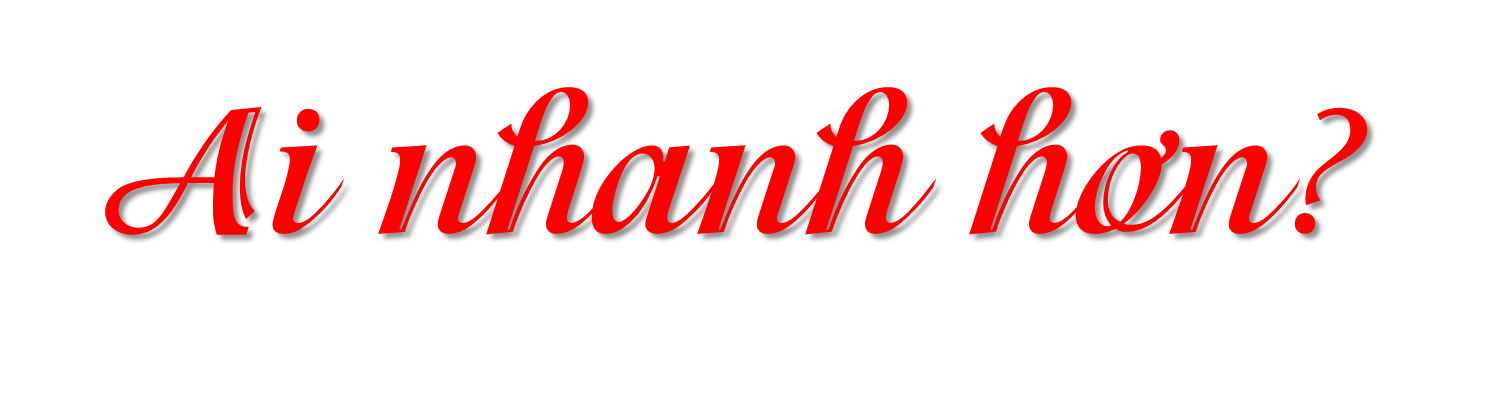 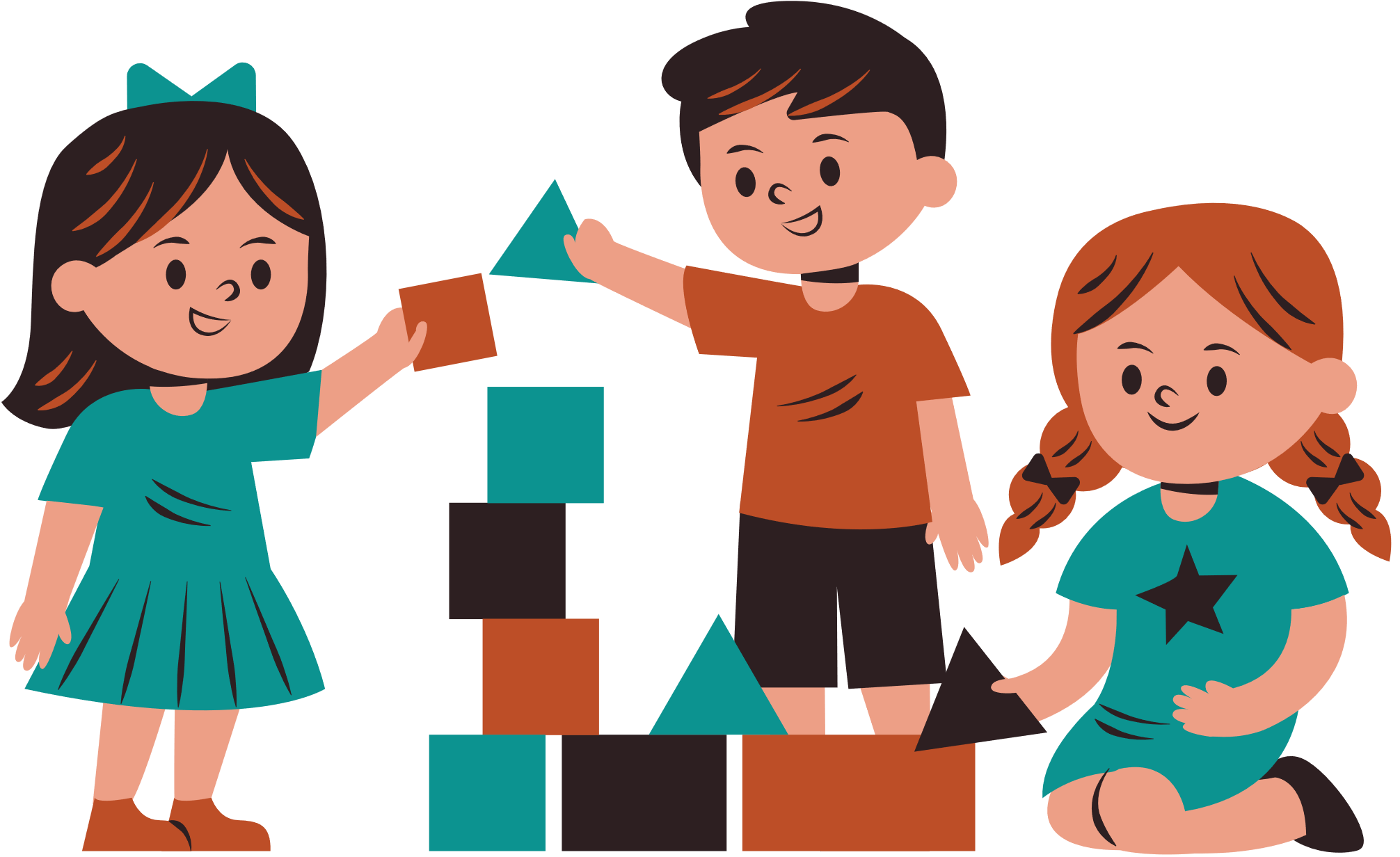 A
B
C
Hãy cho biết câu sau đây đúng hay sai?
S
Đ
D
AD là đường cao ứng với đáy BC
M
O
N
Hãy cho biết câu sau đây đúng hay sai?
Đ
S
G
H
GH là đường cao ứng với đáy ON
P
K
Q
Hãy cho biết câu sau đây đúng hay sai?
Đ
S
X
PX là đường cao ứng với đáy KQ
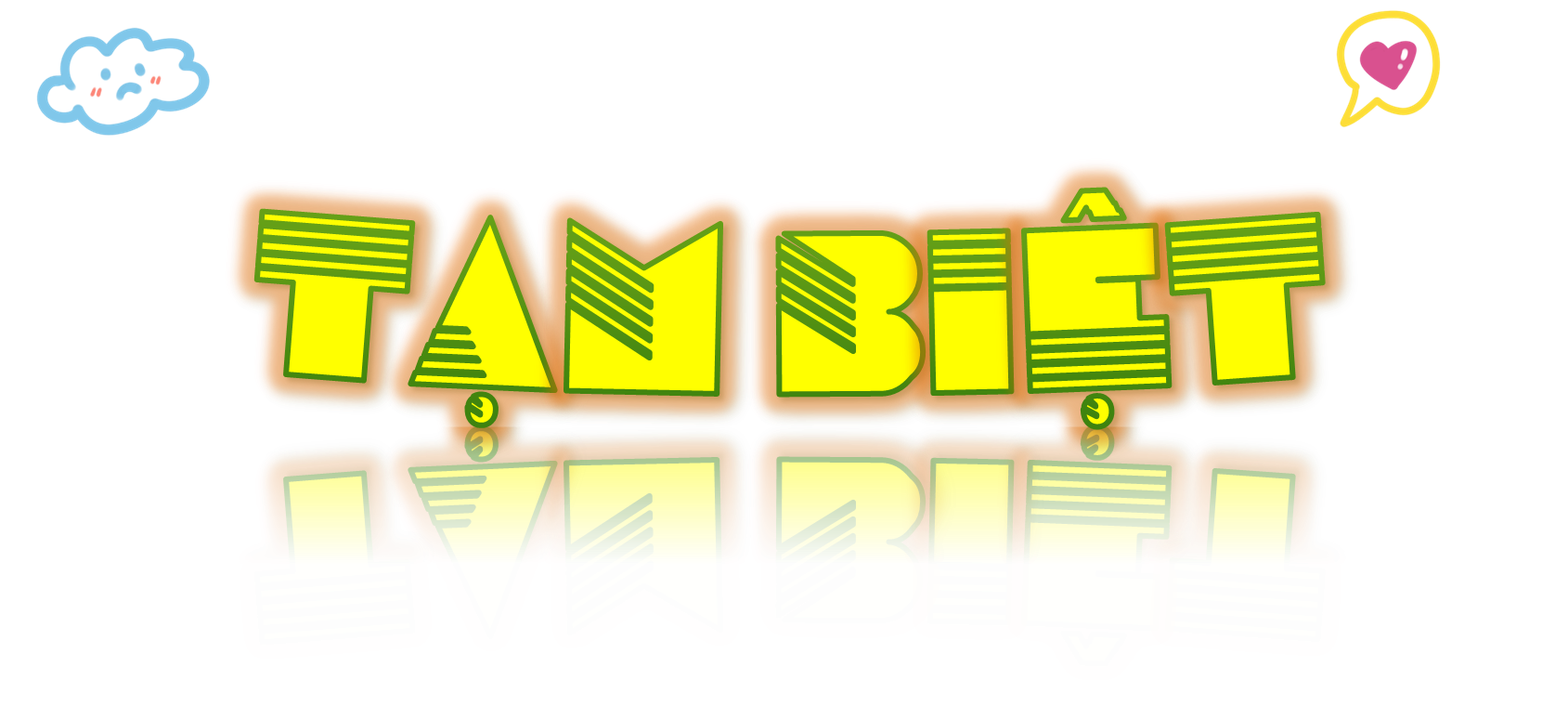 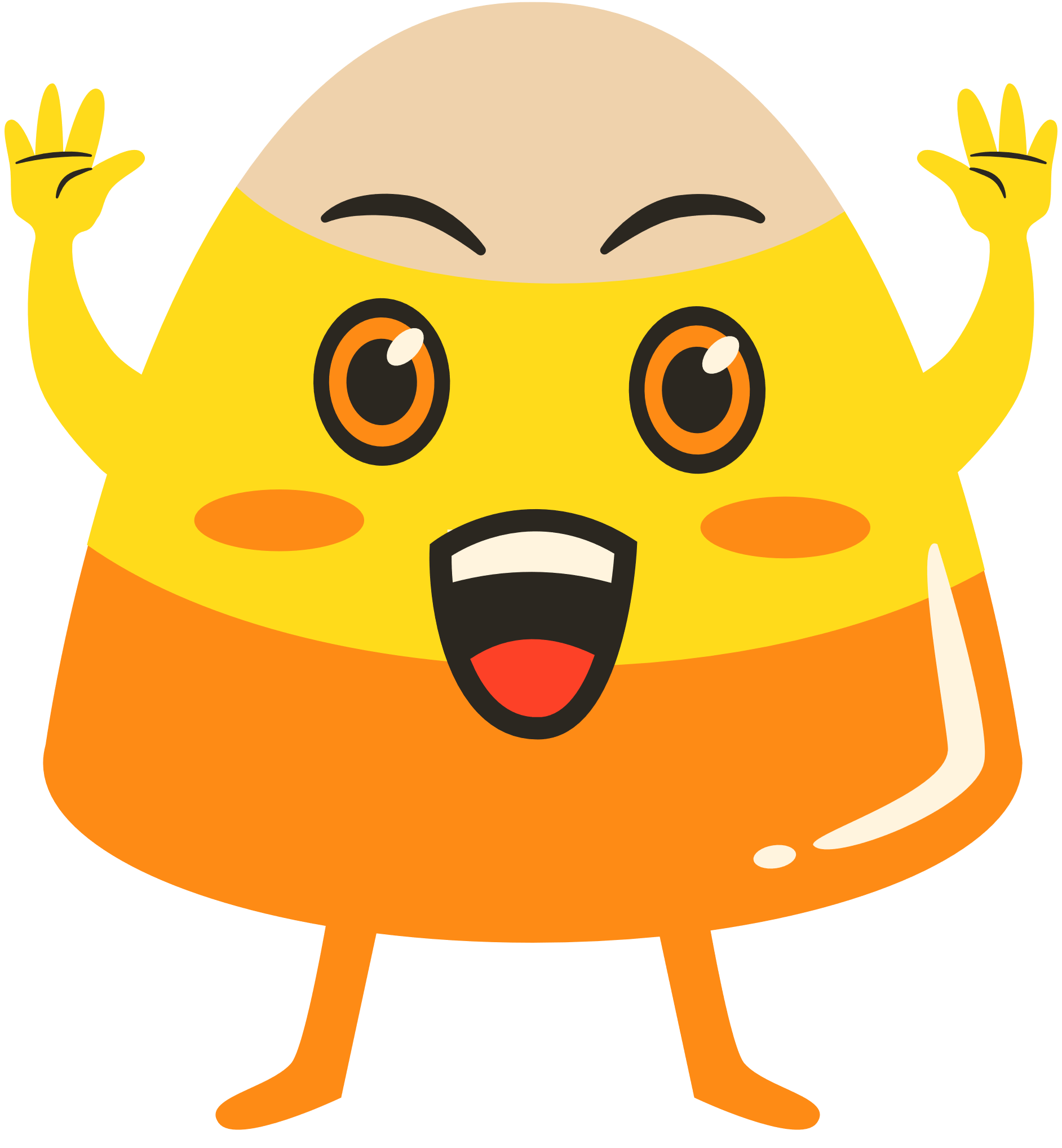 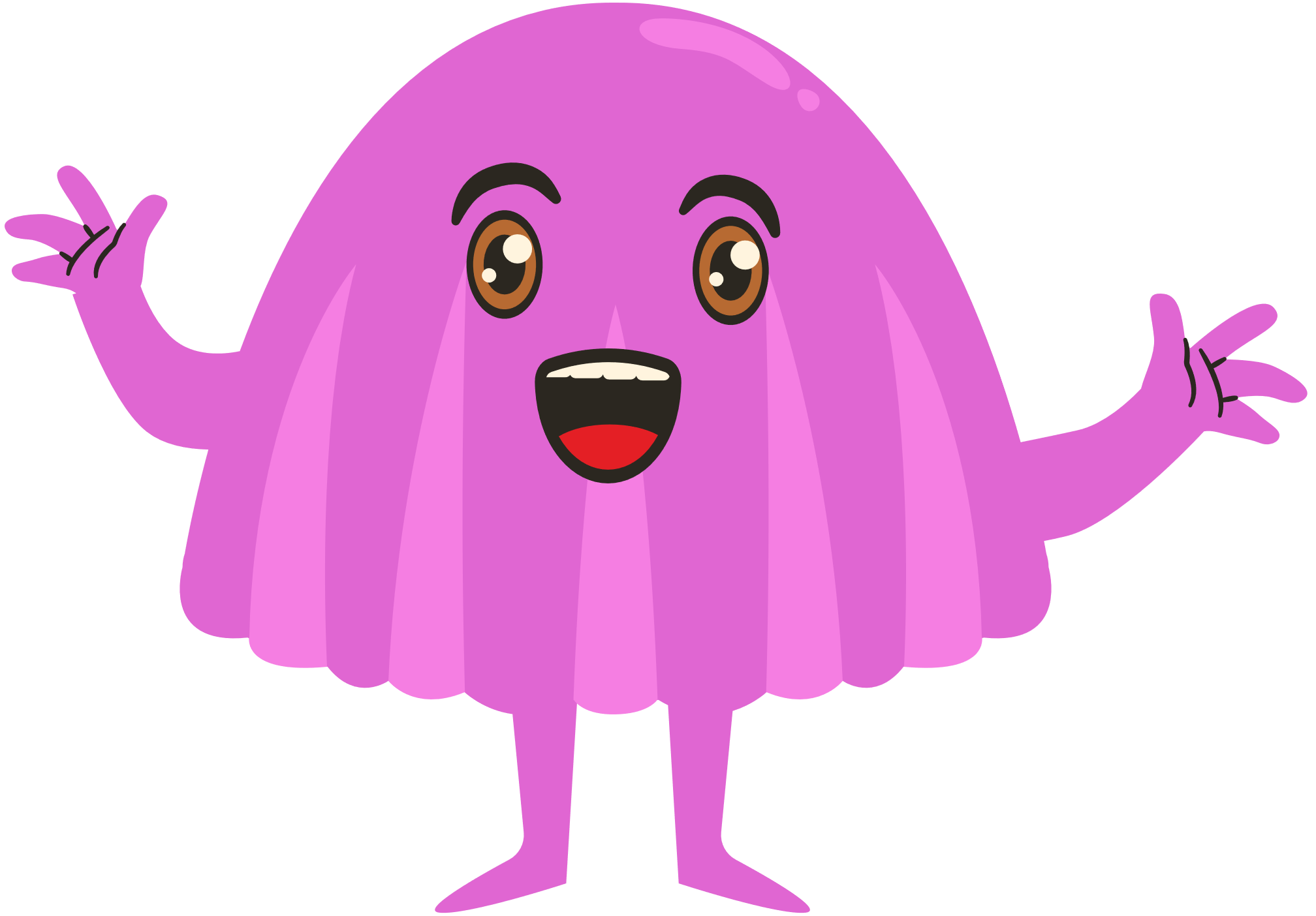 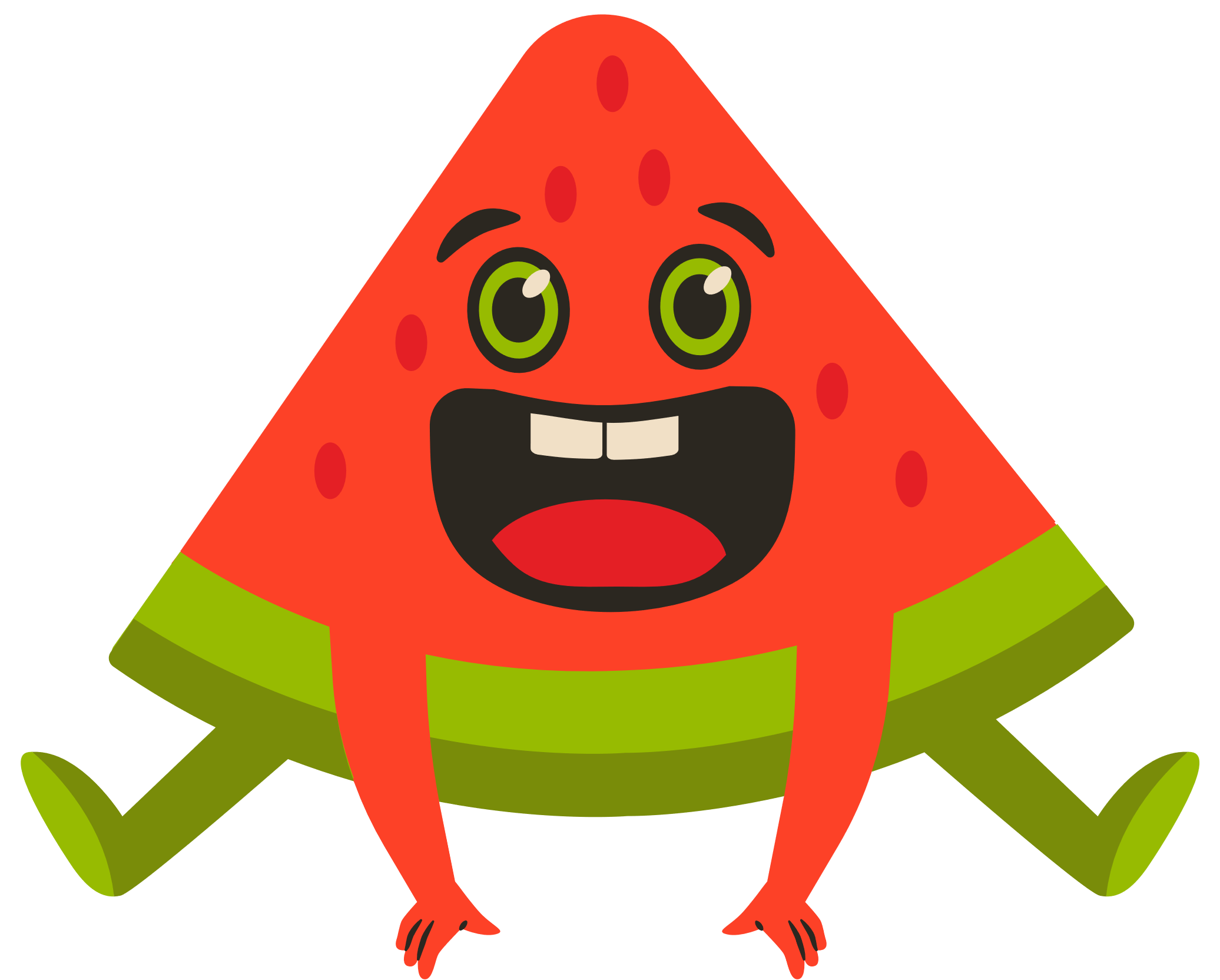